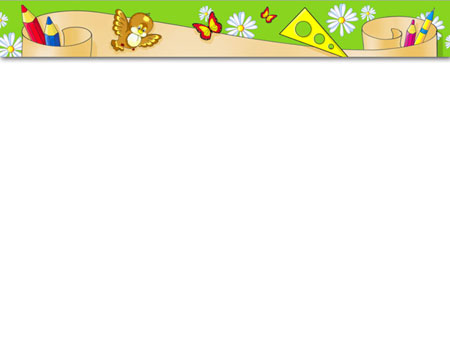 Сенсорное развитие детей 
в младшей группе детского сада
Отчет по проекту
Подготовила и провела
воспитатель группы «Радуга» 
Кралина Валентина Владимировна
МДОУ  «Детский сад № 14» г. Ростов Ярославской обл. 
Май 2015 г.
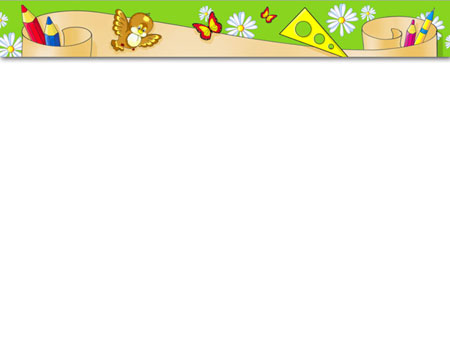 Актуальность проекта: 

Сенсорное воспитание детей дошкольного возраста это изучение окружающего мира при помощи восприятия тех или иных явлений, предметов. Помогают ему в этом органы чувств - уши, глаза, нос, язык, рецепторы кожи.

С точки зрения психологов, именно младший дошкольный возраст наиболее благоприятный период для развития основных сенсорных процессов.

Проблема:
Недостаточно сформированная эталонная система у детей.
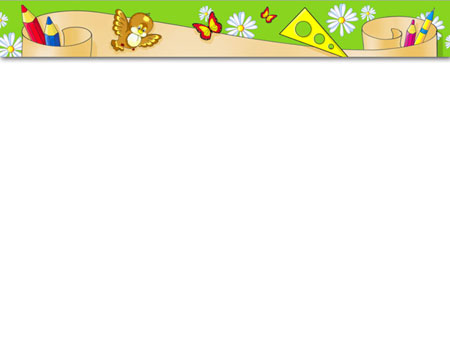 Цель проекта:
Сформировать у ребенка определенную эталонную систему, научить ребенка применять полученные знания на практике.
Задачи сенсорного воспитания:
Научить ребенка свободно ориентироваться в окружающем пространстве, эмоционально воспринимать красоту мира.
Сформировать у ребенка определенную эталонную систему, которая включает в себя понятия цвета, формы предметов, величины.
Научить ребенка применять полученные знания на практике.
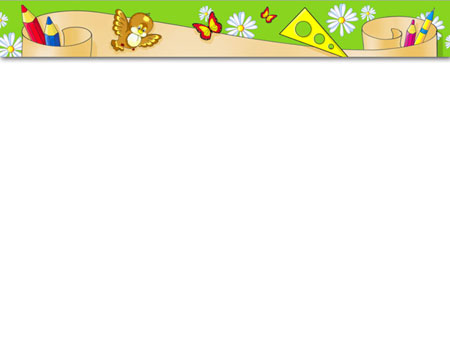 Работа с родителями:
повышение педагогической грамотности родителей в формировании сенсорной культуры дошкольников;
Участие родителей в создании предметно развивающей среды по сенсорному воспитанию.

Сроки реализации проекта:
сентябрь 2014 года – май 2015 года.

Участники проекта: 
дети младшей группы «Б» - «Радуга», воспитатели, родители.

Ожидаемые результаты:
Сформировать у ребенка определенную эталонную систему, (улучшить результаты диагностики), 
научить ребенка применять полученные знания на практике.
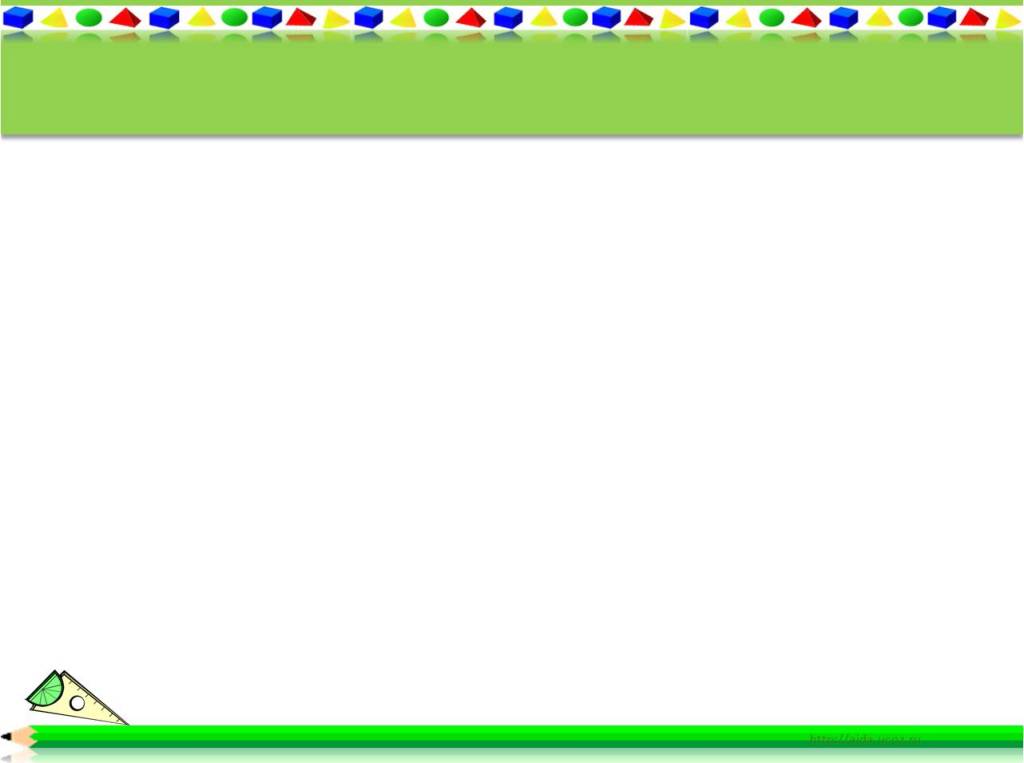 Сенсорные ощущения
зрительное представление;
осязательное представление;
слуховое представление;
обонятельное представление;
вкусовое представление.
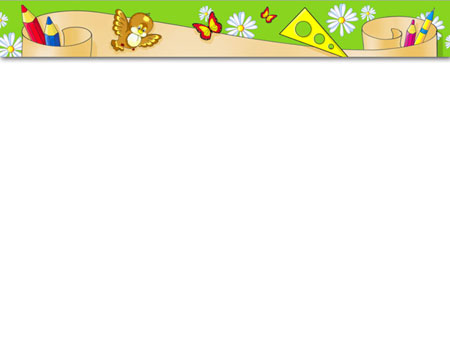 Формы работы с детьми
Специально организованная деятельность педагога с детьми
Самостоятельная деятельность 
детей
Игровая деятельность детей
Художественно -творческая деятельность детей
Элементы экспериментирования
Развлечения
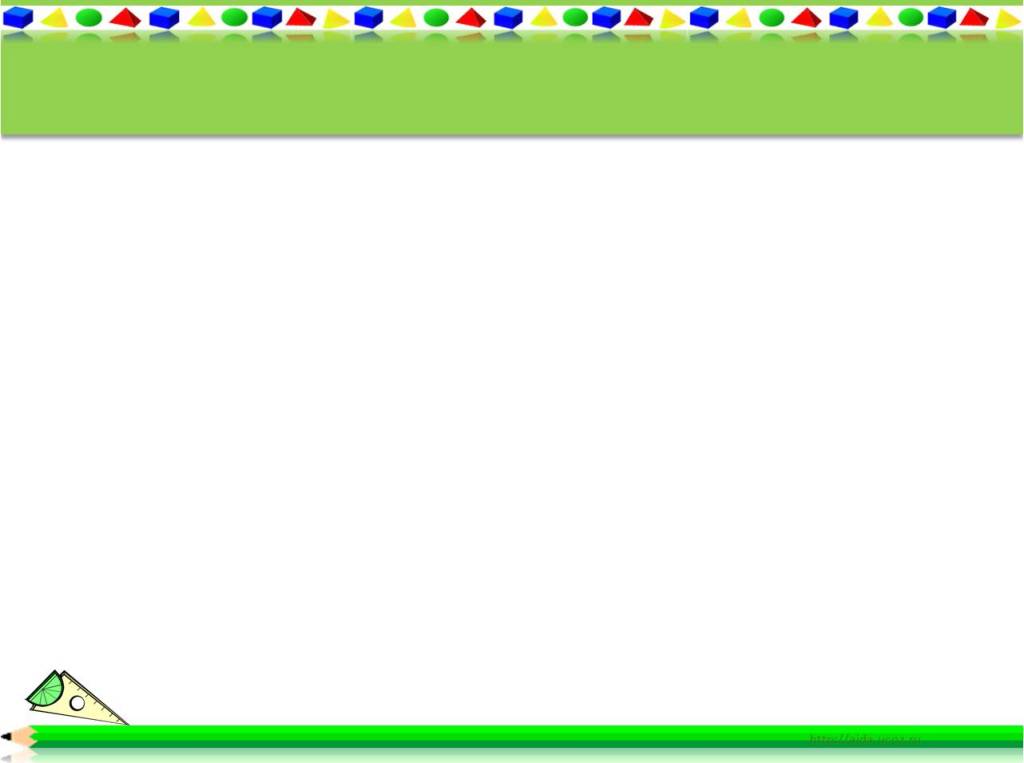 Специально организованная деятельность педагога с детьми
Развитие  осязательного представления
Гладкий,
пушистый,
шершавый,
мягкий,
твердый,
тяжелый, 
легкий,
 холодный,
теплый и др.
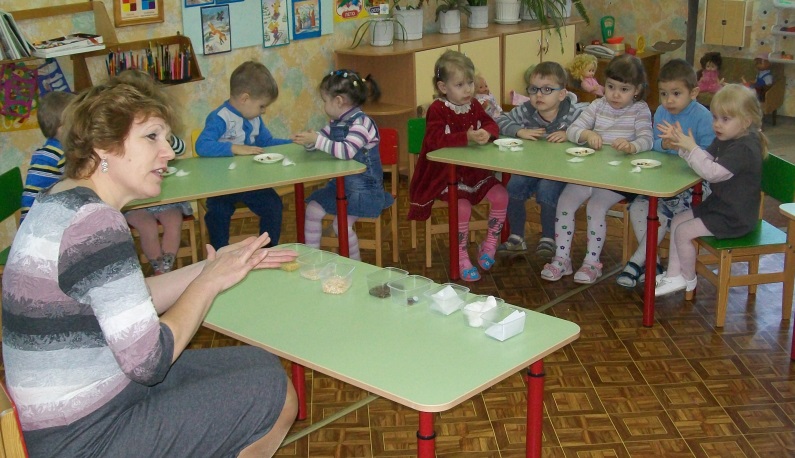 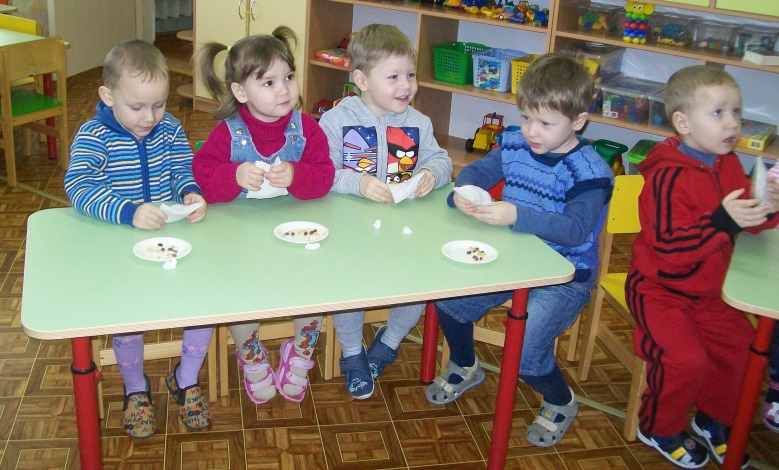 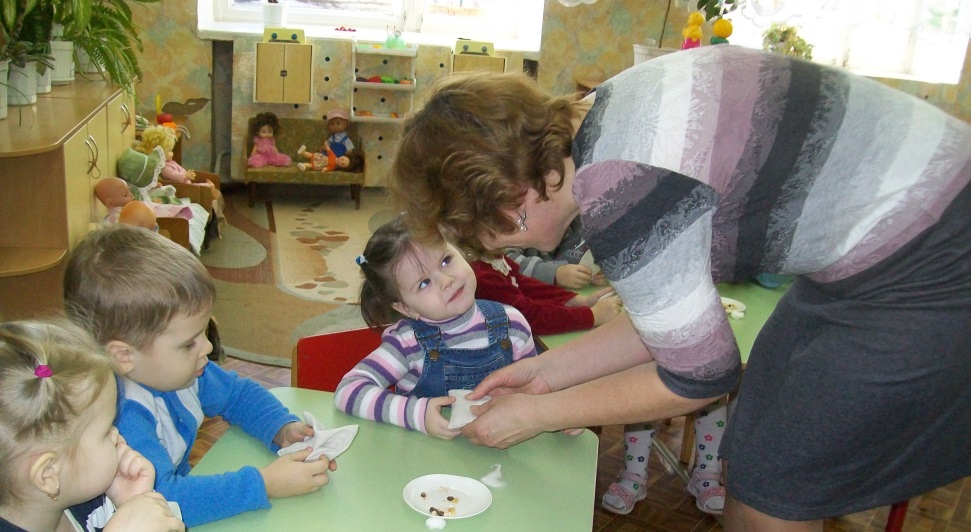 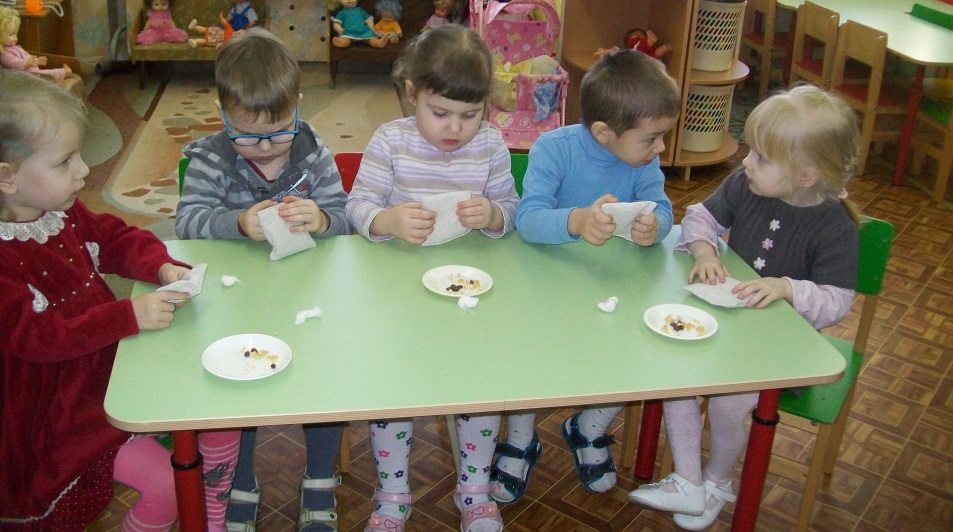 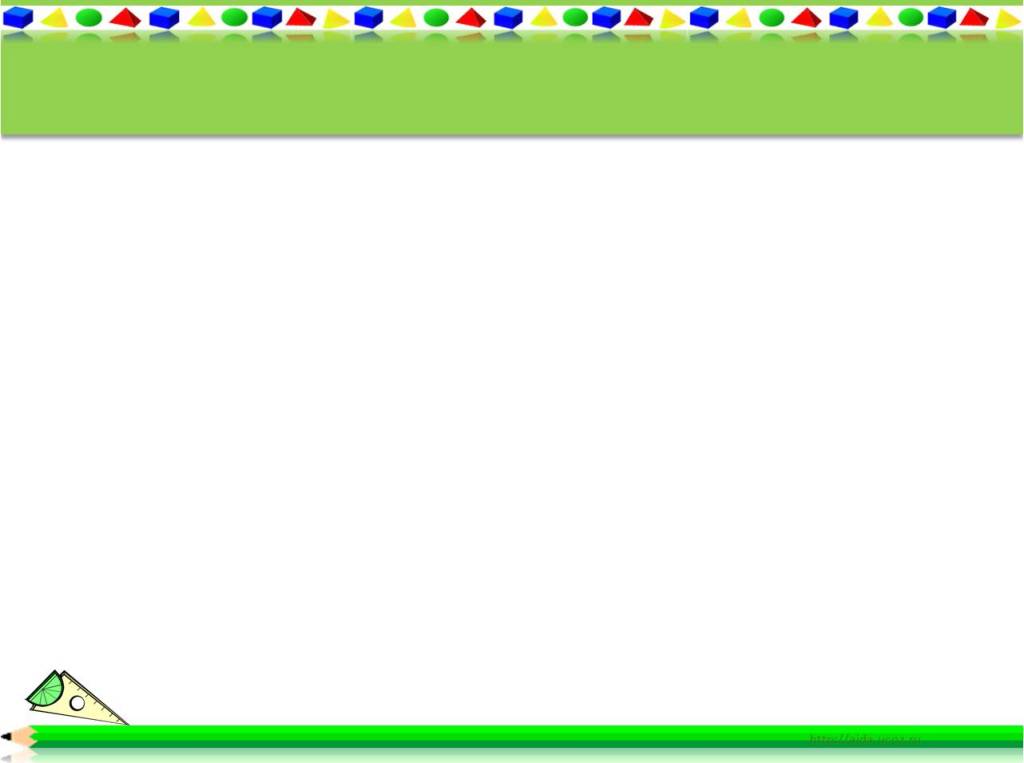 Специально организованная деятельность педагога с детьми
Развитие слухового представления
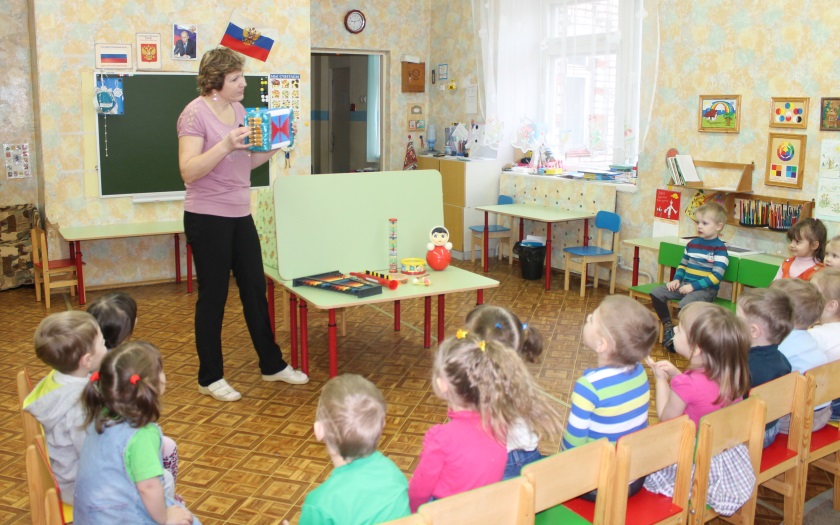 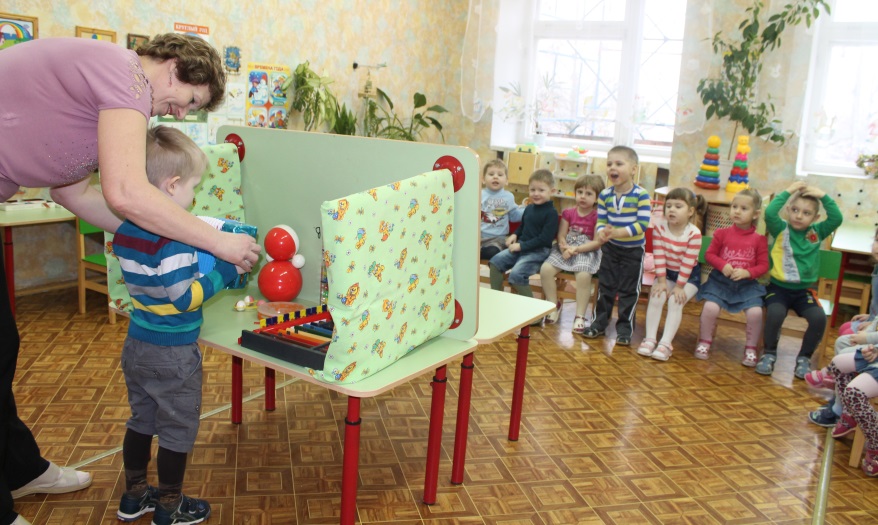 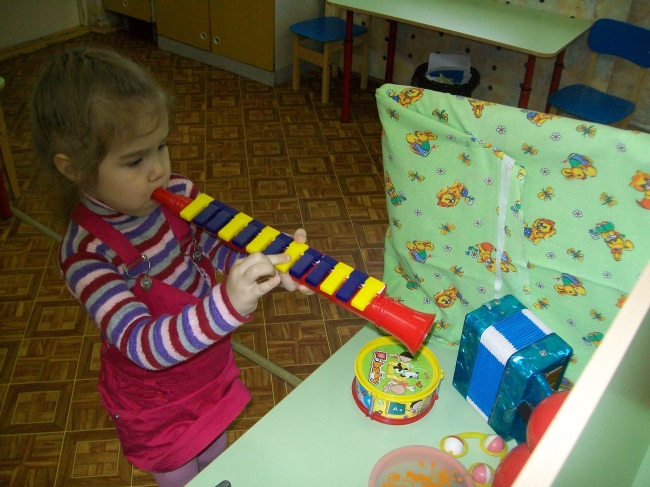 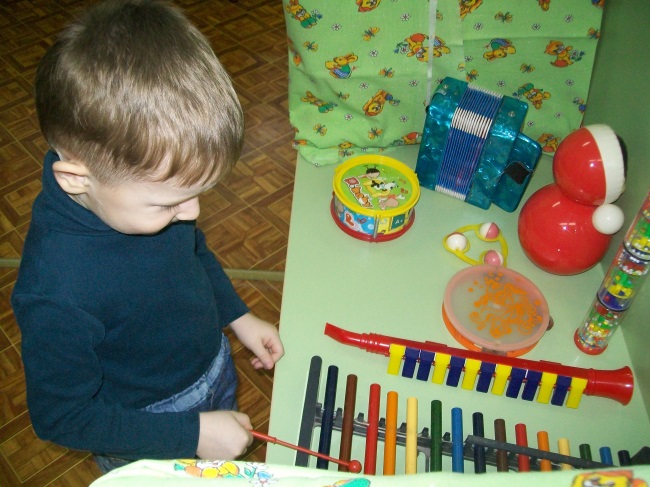 Угадай, 
какой музыкальный инструмент звучит?
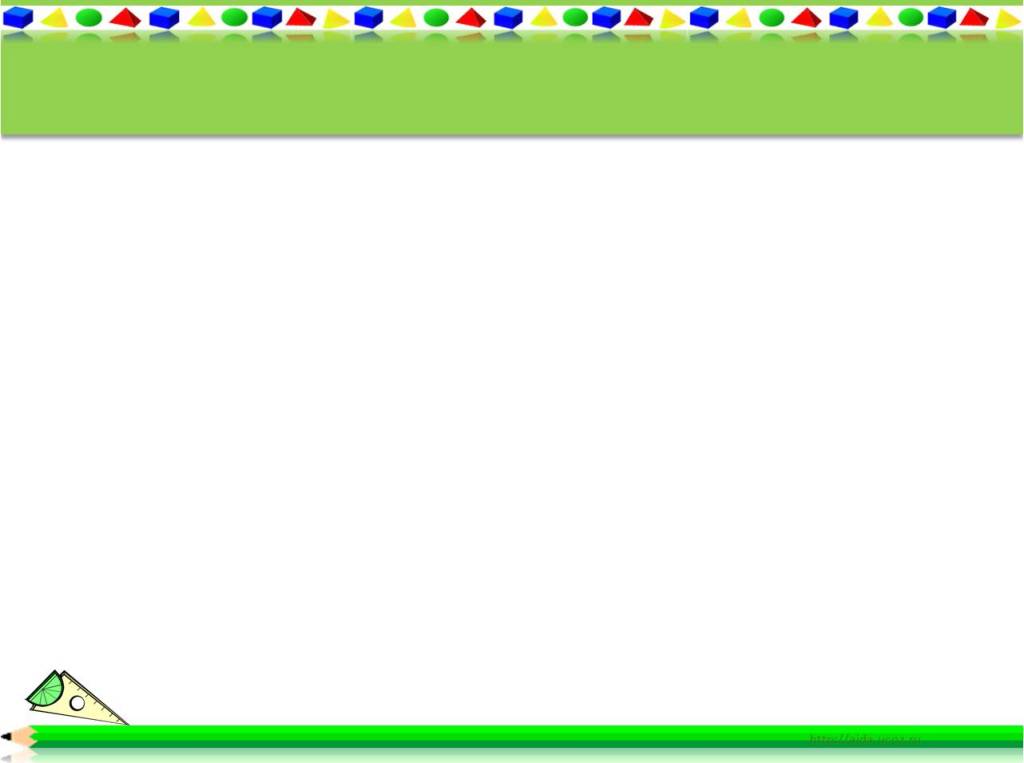 Специально организованная деятельность педагога с детьми
Развитие обонятельного и вкусового представления.
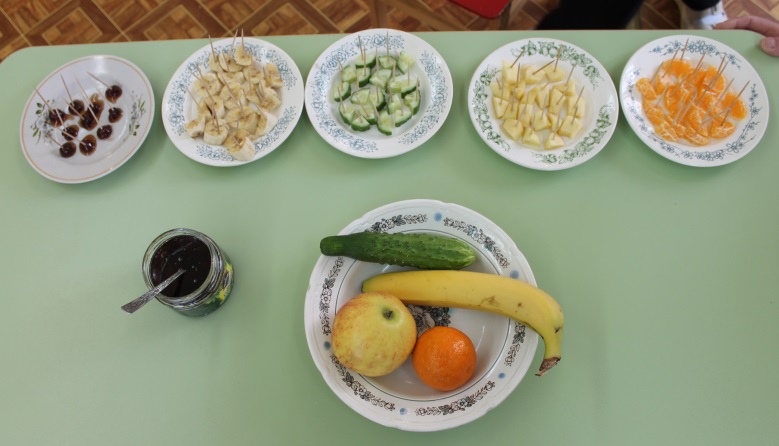 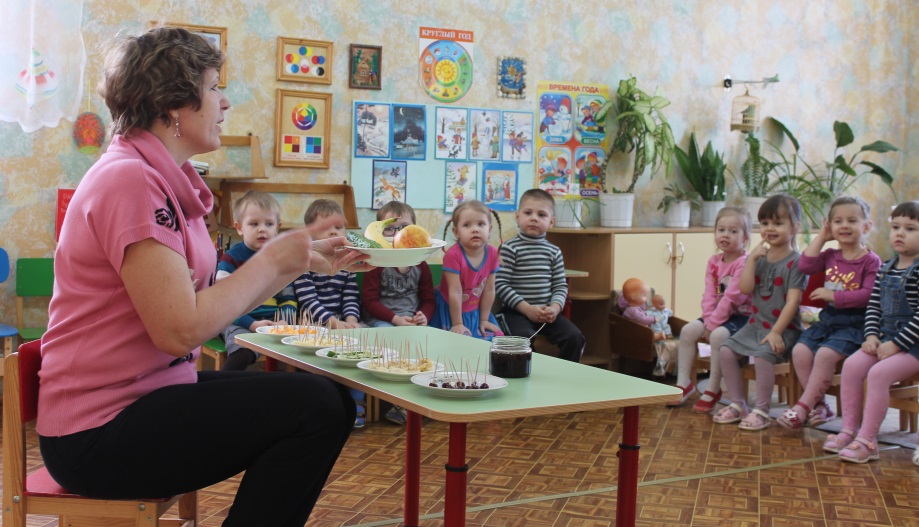 Угадай на 
вкус.
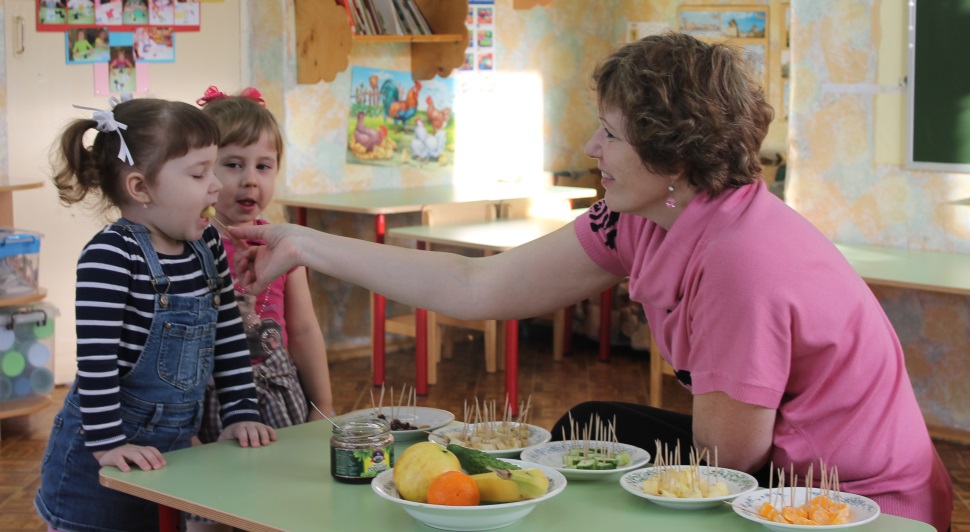 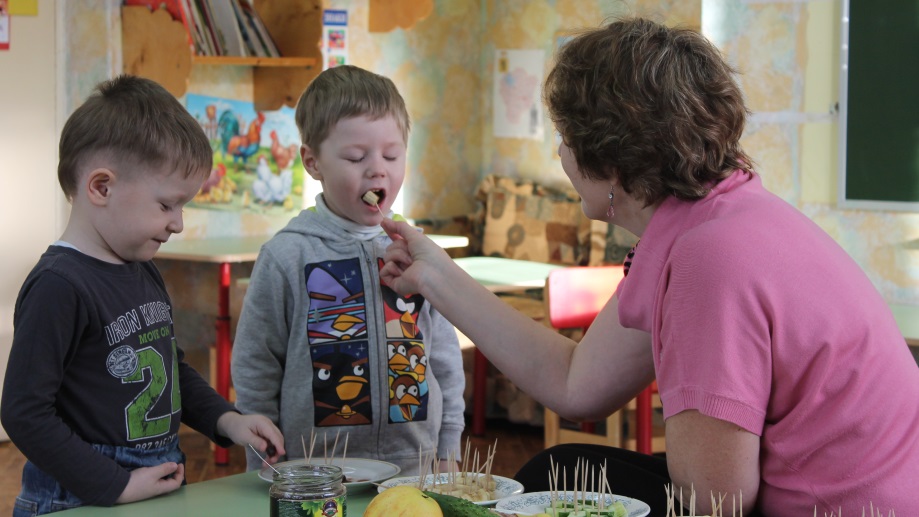 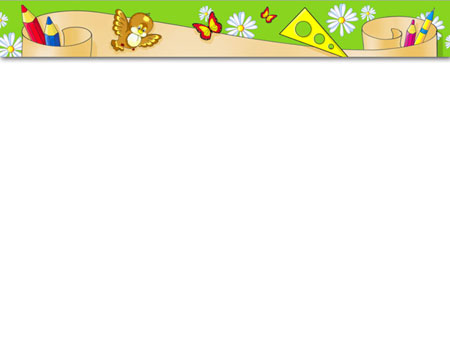 СОД 
педагога 
с детьми
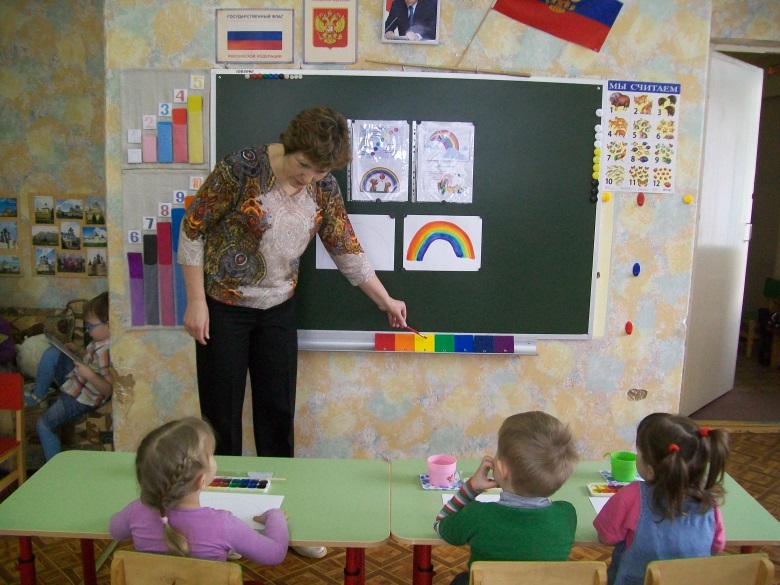 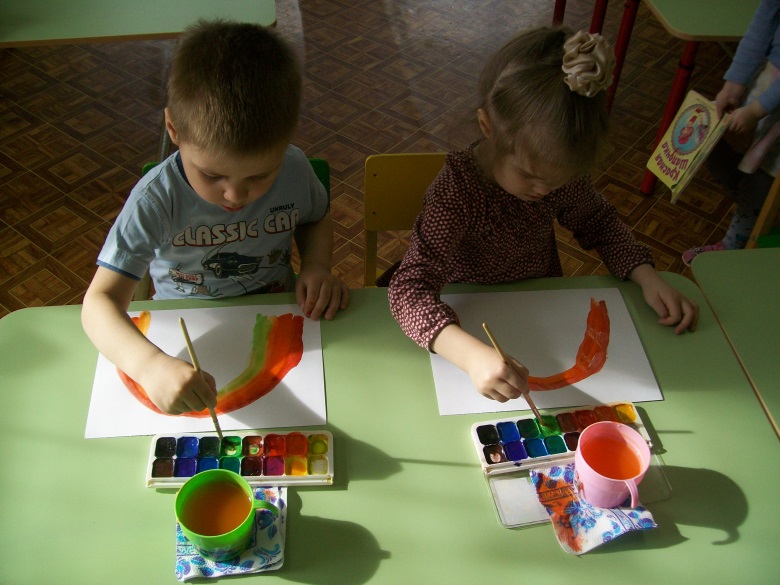 Развитие зрительного восприятия 
– цвет.
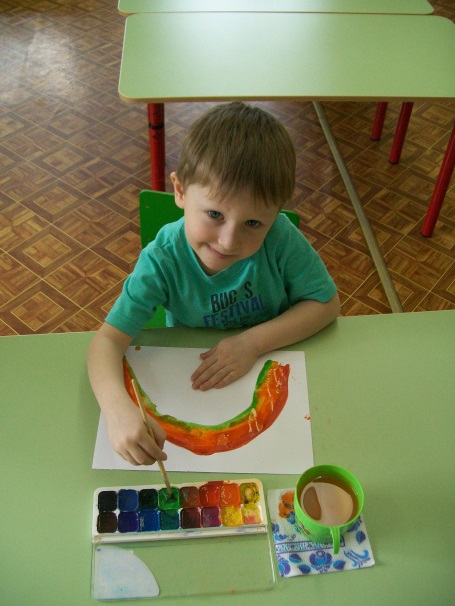 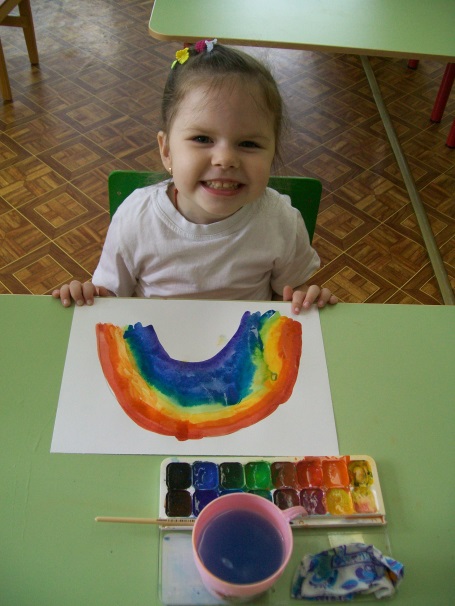 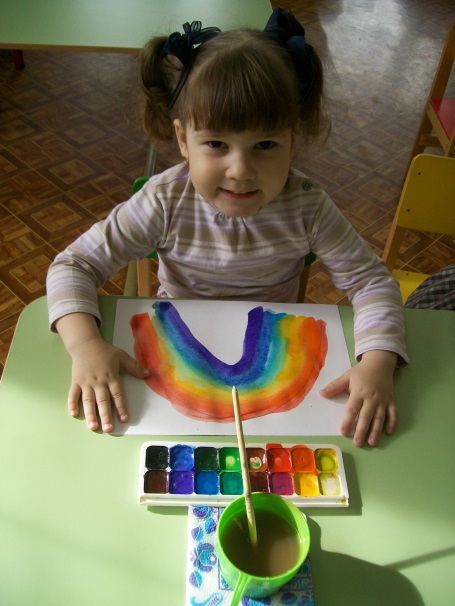 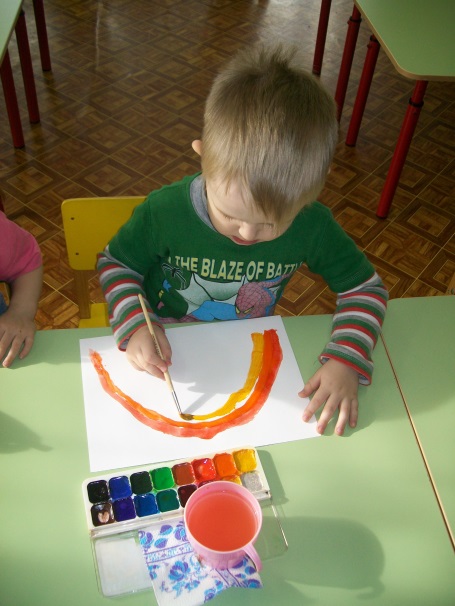 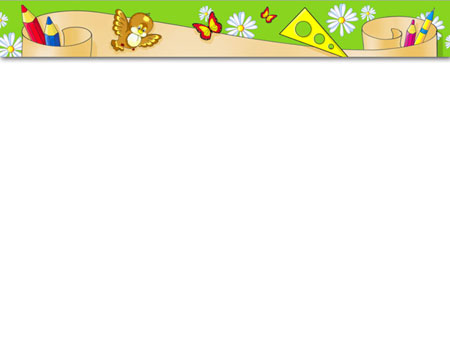 СОД педагога с детьми
Развитие зрительного восприятия 
– цвет.
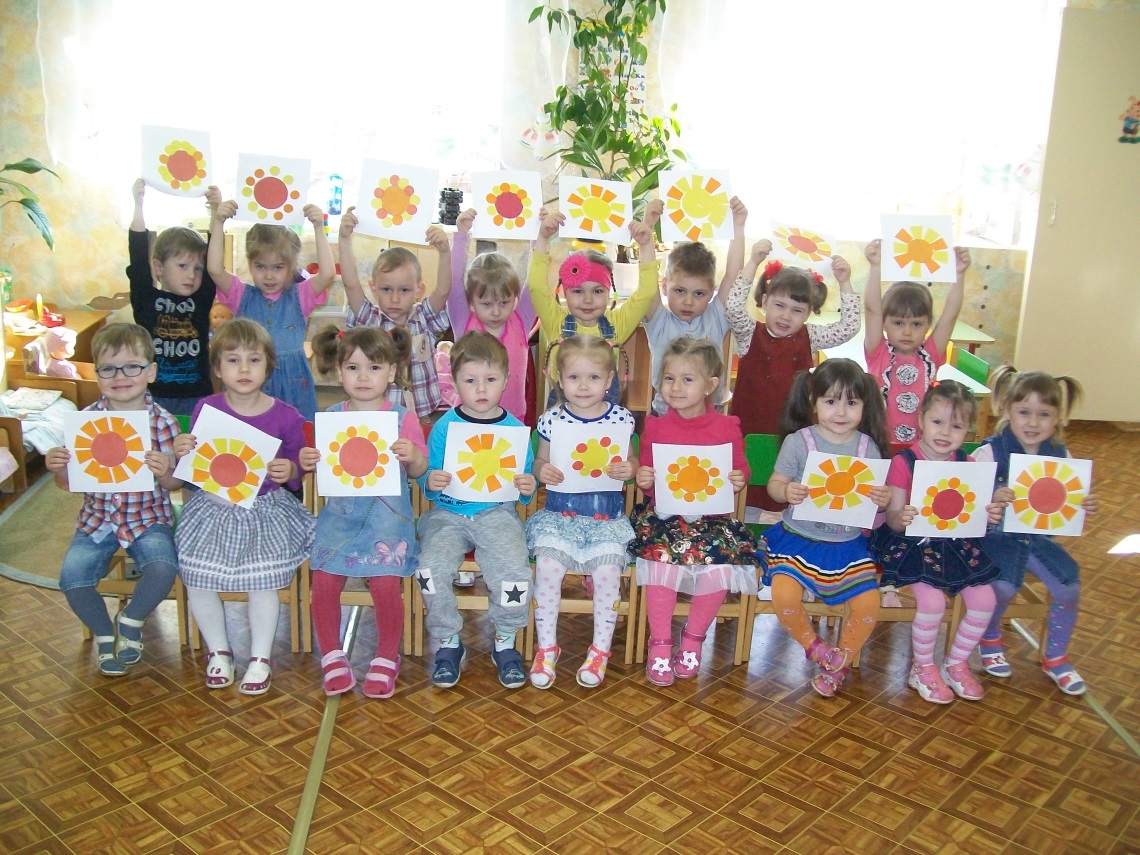 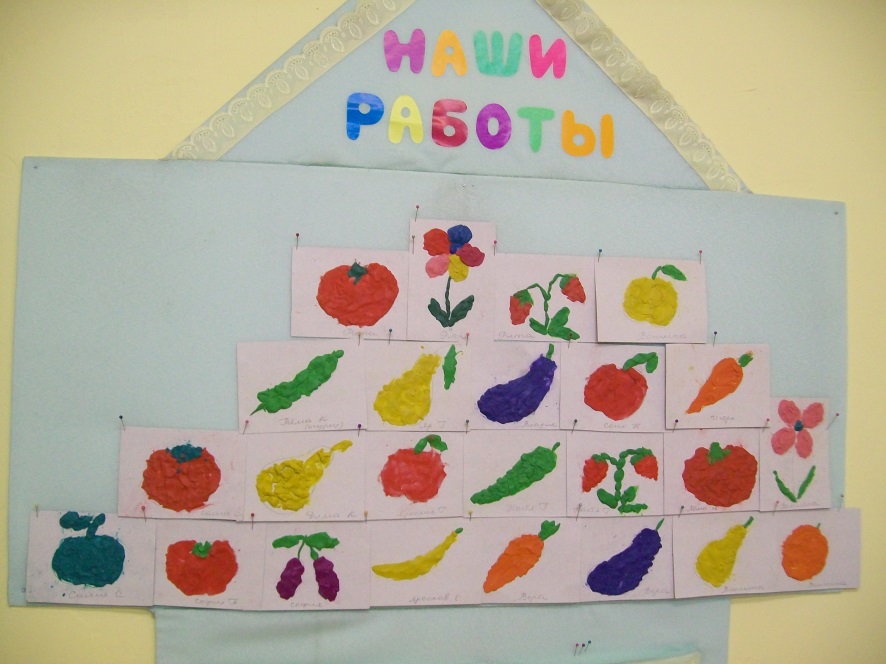 Аппликация –солнышко 
(теплый цвет, 
несколько оттенков).
Пластилинография – фрукты и овощи.
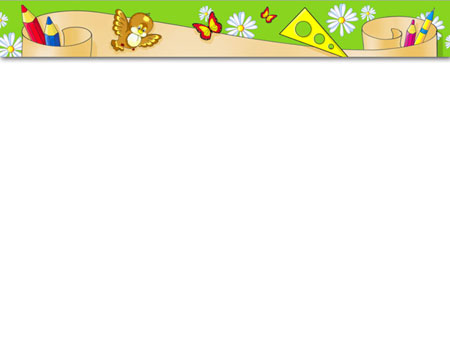 СОД педагога с детьми
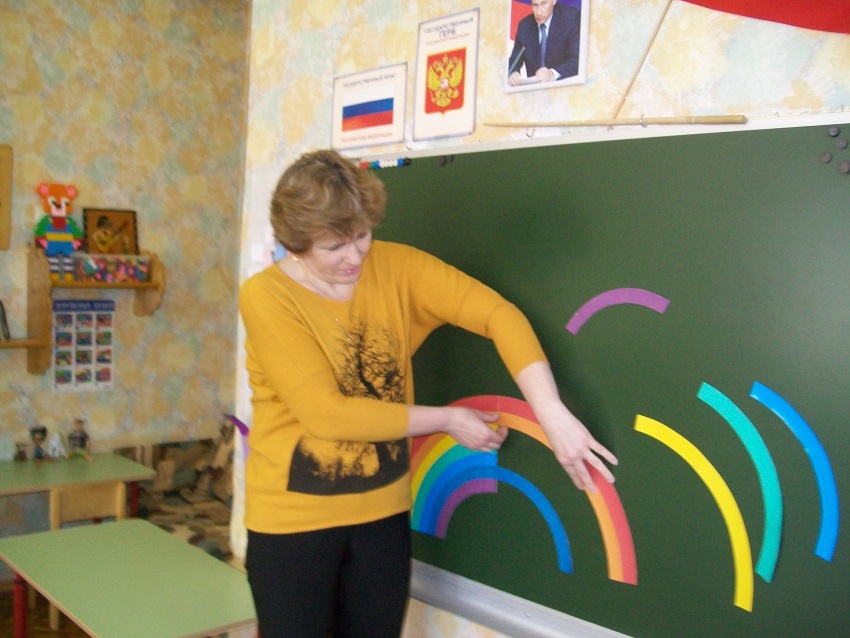 Развитие зрительного восприятия 
– цвет.

Составление радуги по стихотворению Венгера.
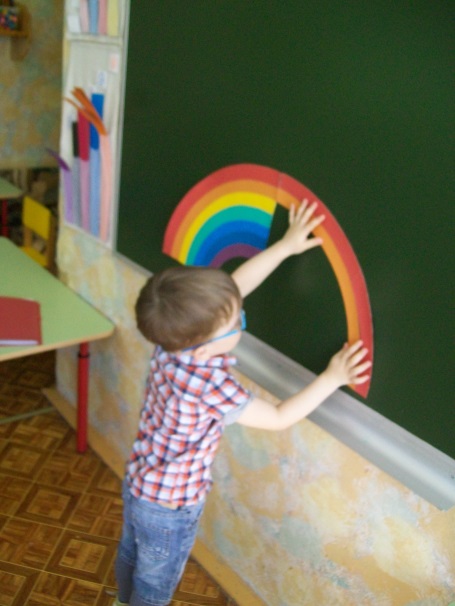 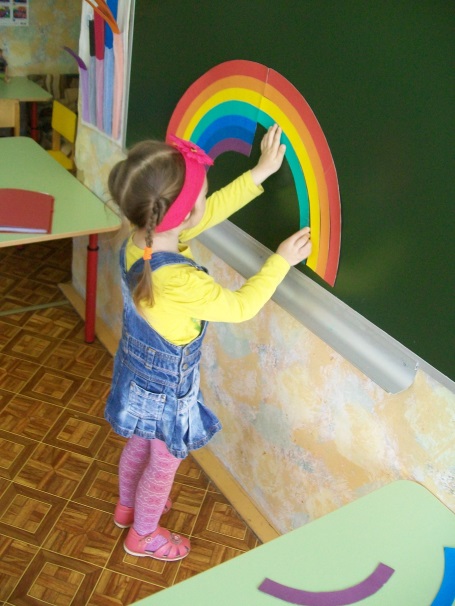 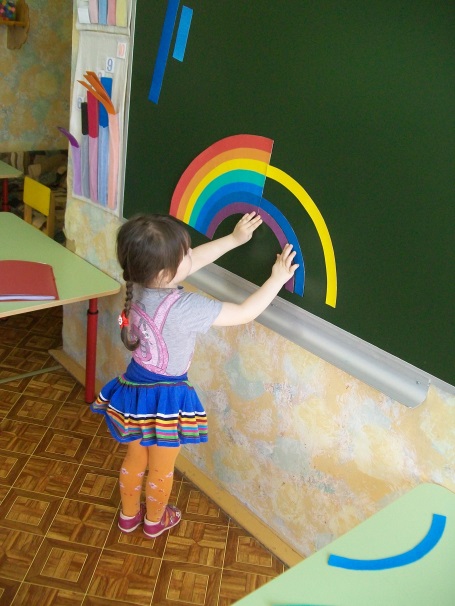 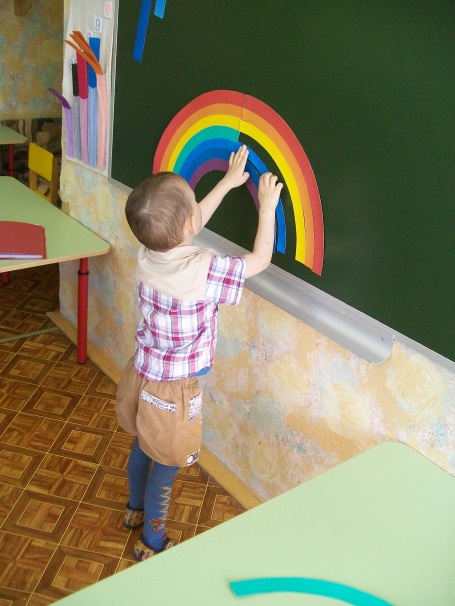 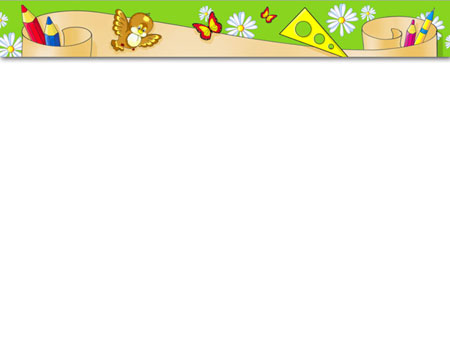 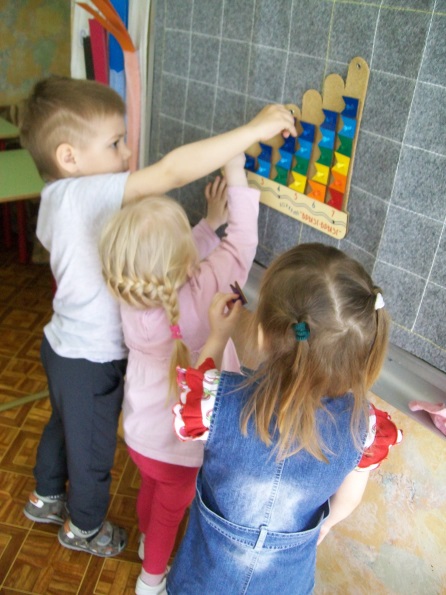 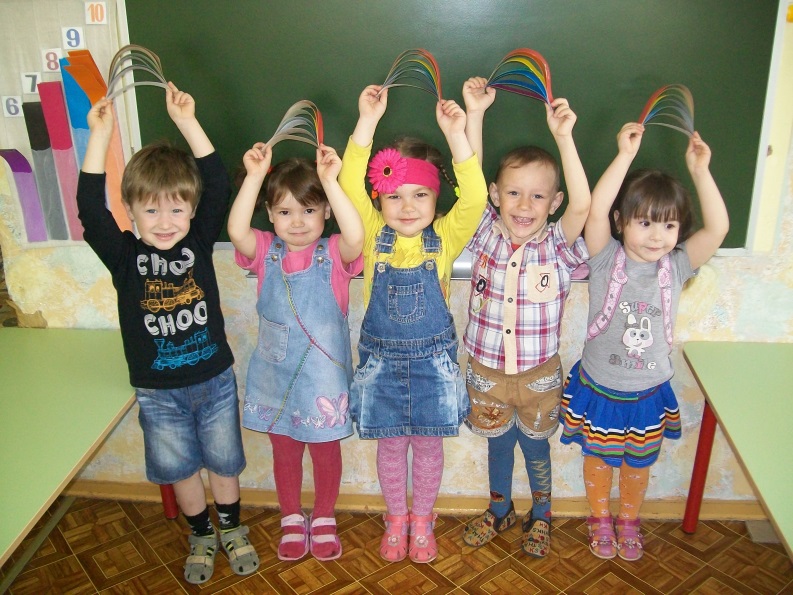 СОД педагога 
с детьми

Конструирование радуги из картона.

Кораблик Воскобовича – расположение флажков.
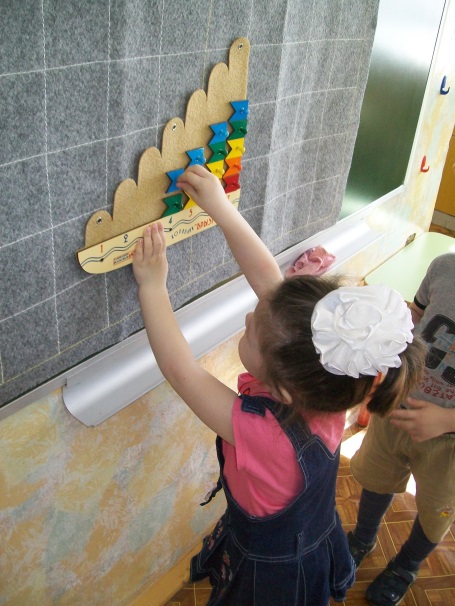 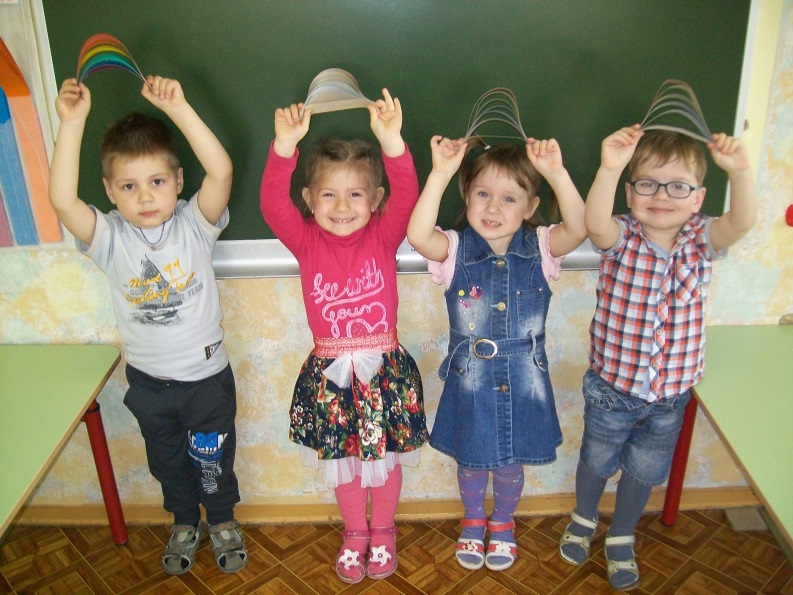 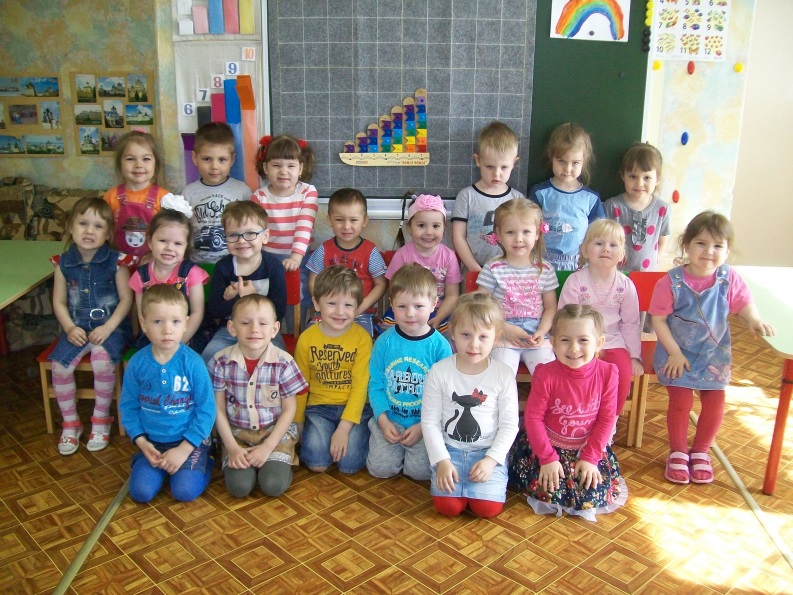 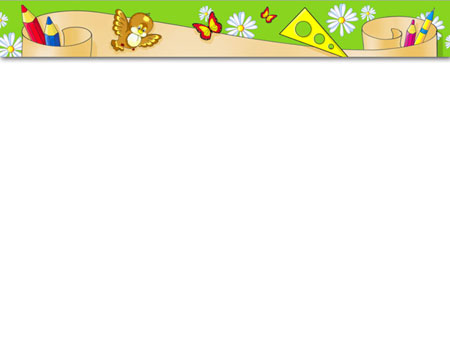 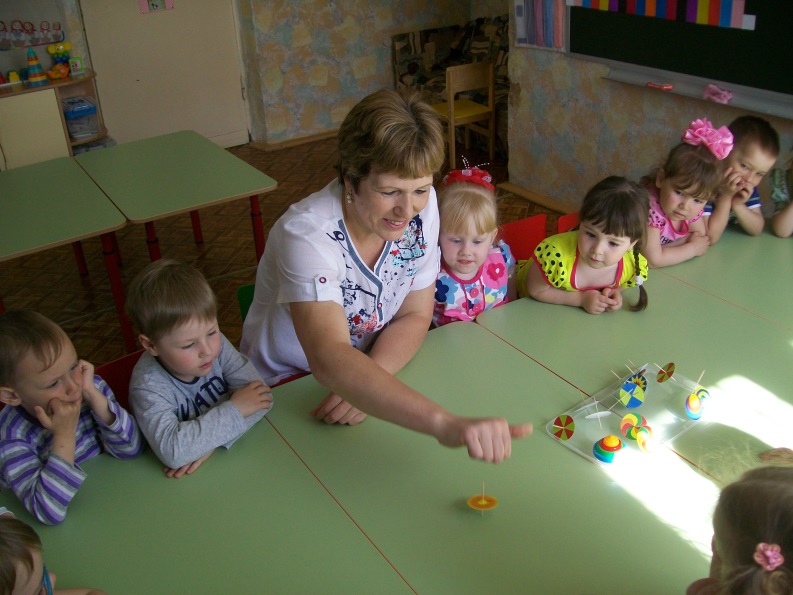 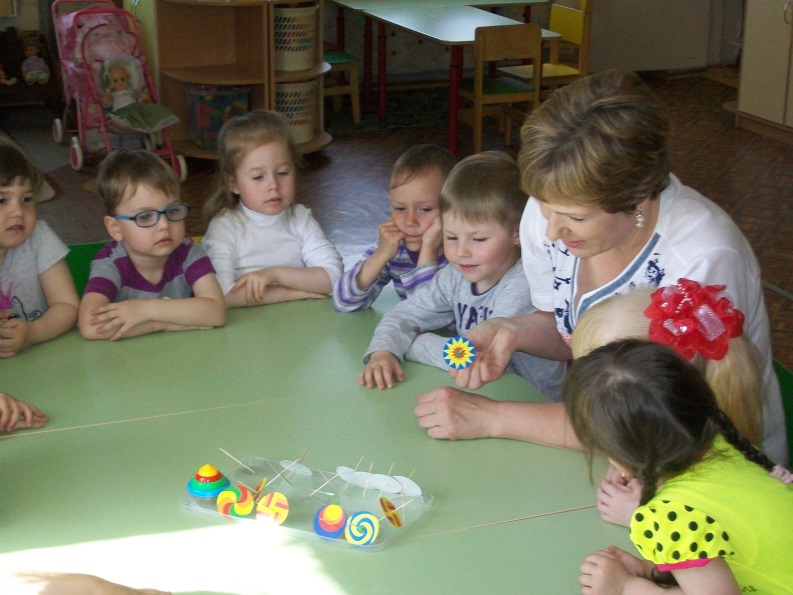 СОД 
педагога 
с детьми
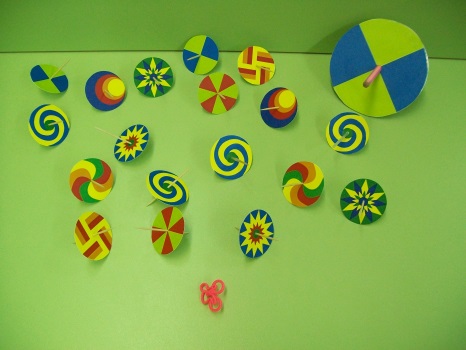 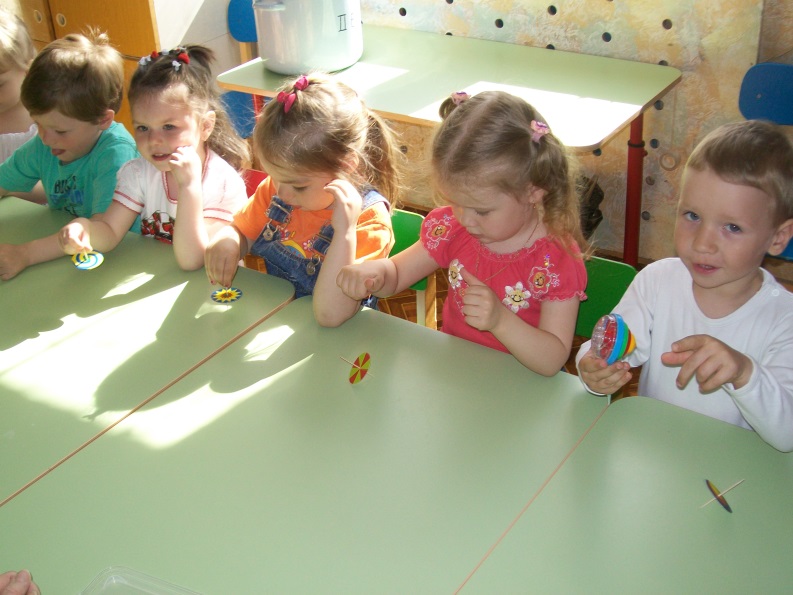 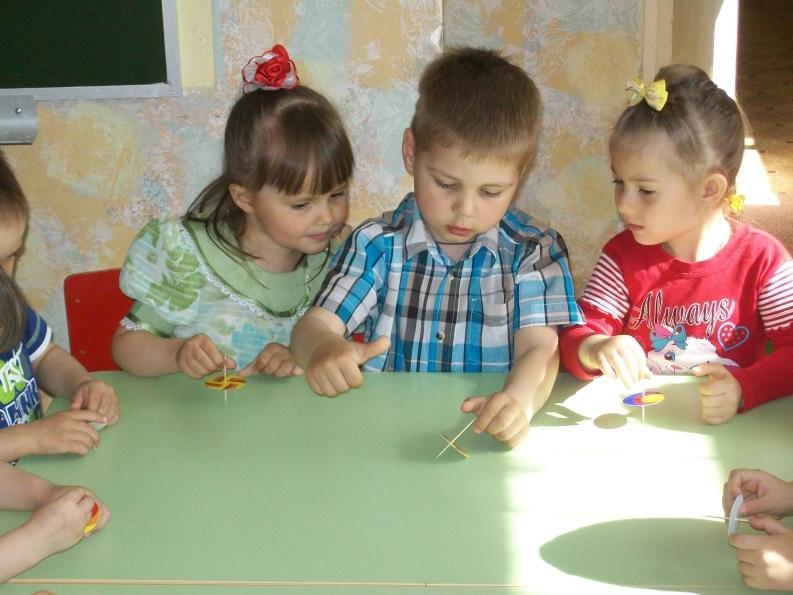 Опыты с волчками – смешивание цветов.
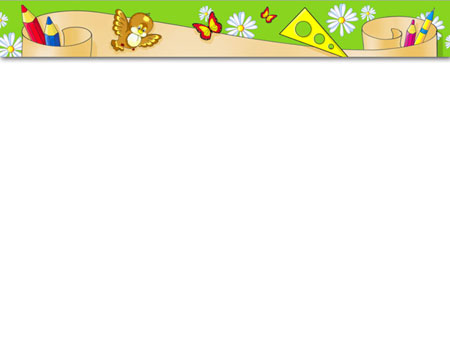 Предметно-развивающая среда
Цветовое восприятие
Восприятие 
формы и 
величины
Слуховое
 развитие
Центр сенсорного развития
Художественно-творческое развитие
Элементарное экспериментирование
Игры интеллектуального развития и 
конструктивных способностей
Развитие тактильной чувствительности 
и обоняния
Развитие мелкой моторики
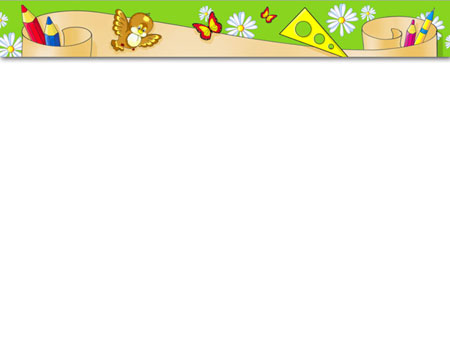 Самостоятельная 
деятельность 
детей
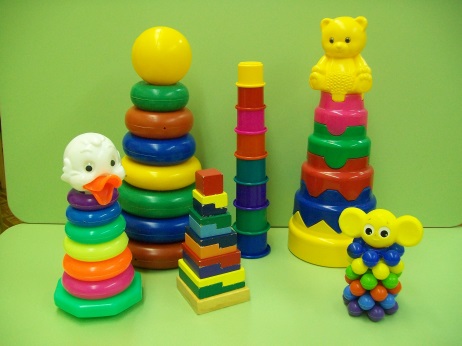 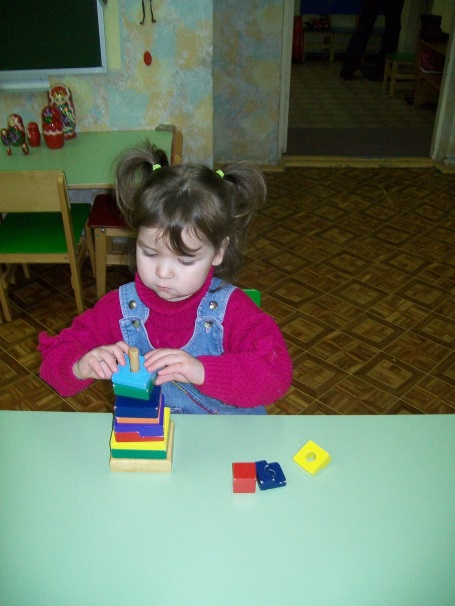 Игры с различного вида пирамидками.
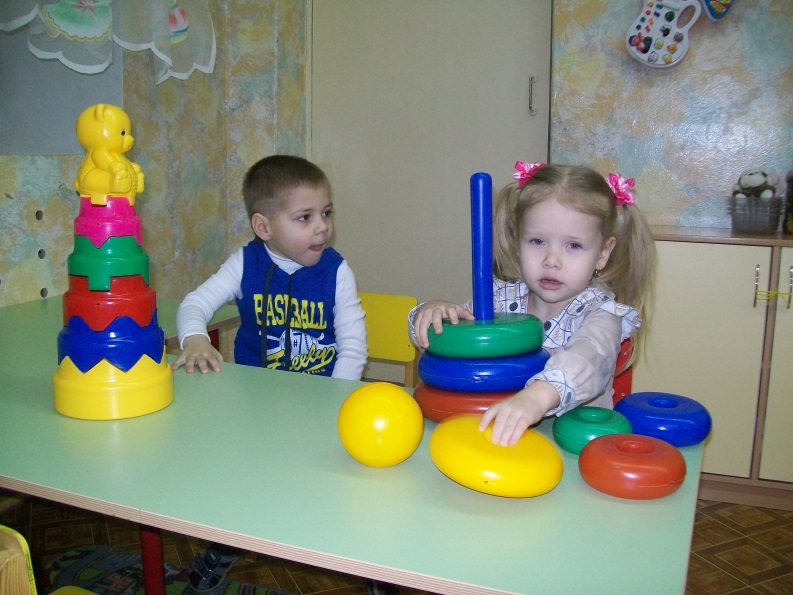 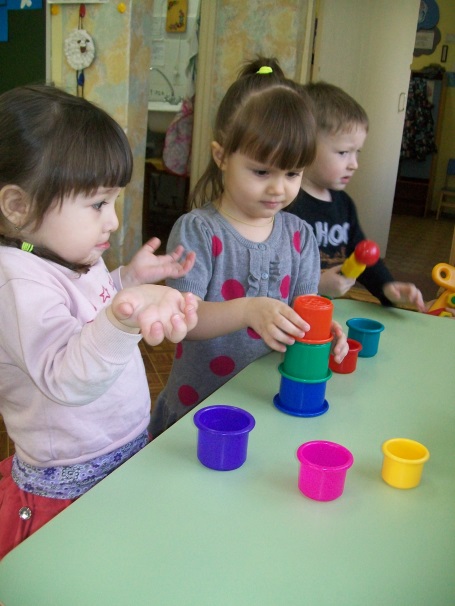 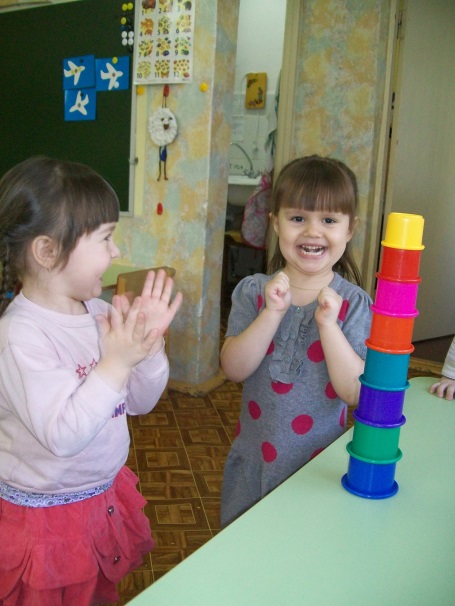 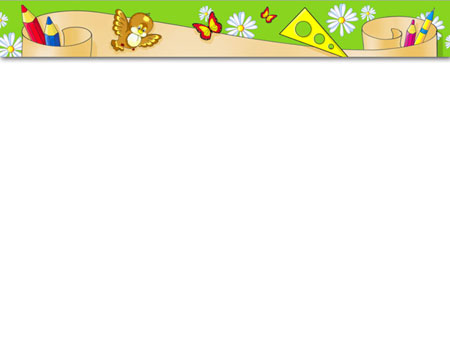 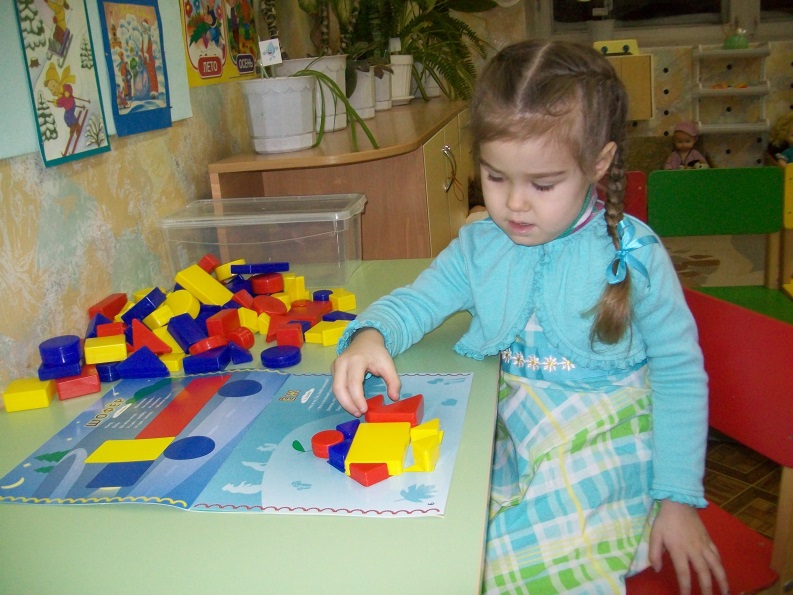 Самостоятельная 
деятельность 
детей
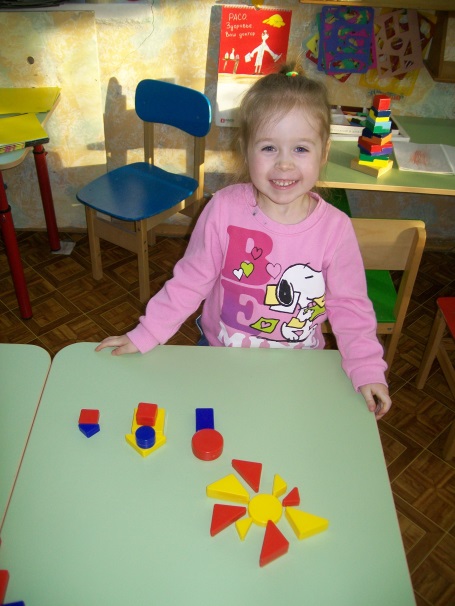 Игры с блоками Дьенеша
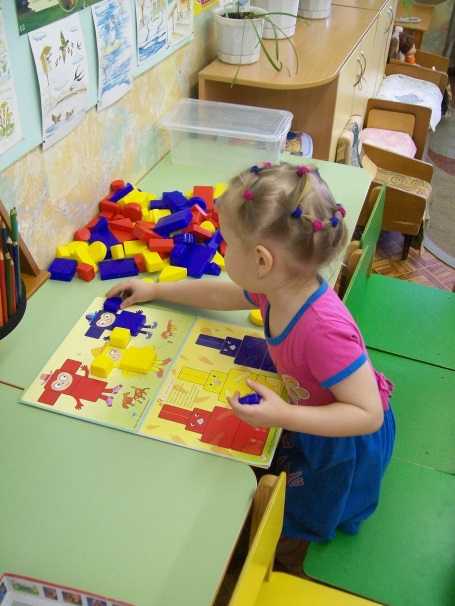 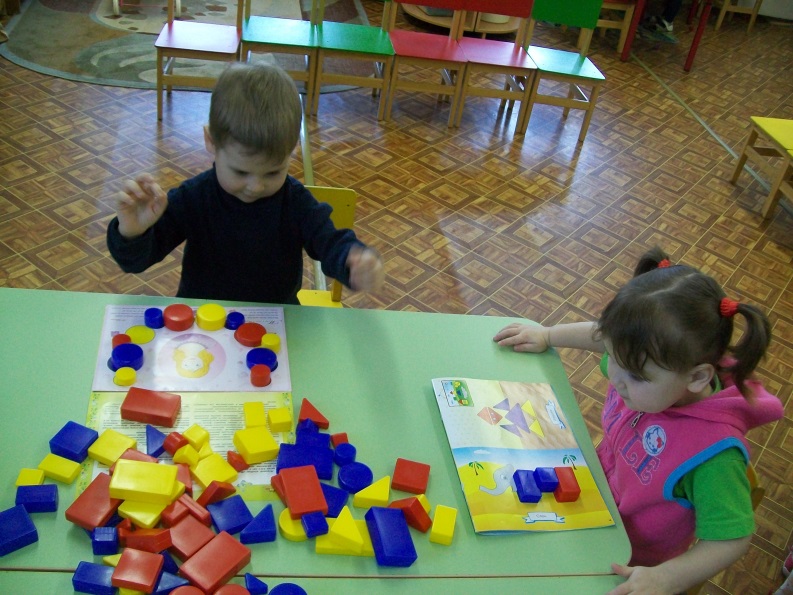 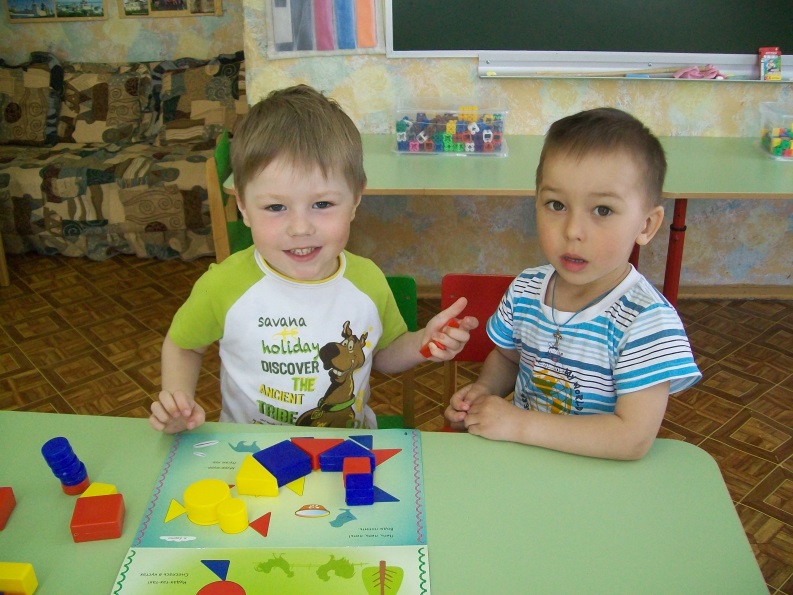 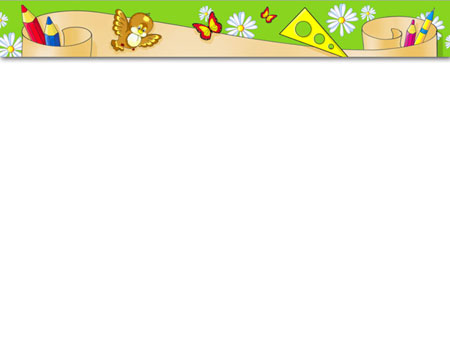 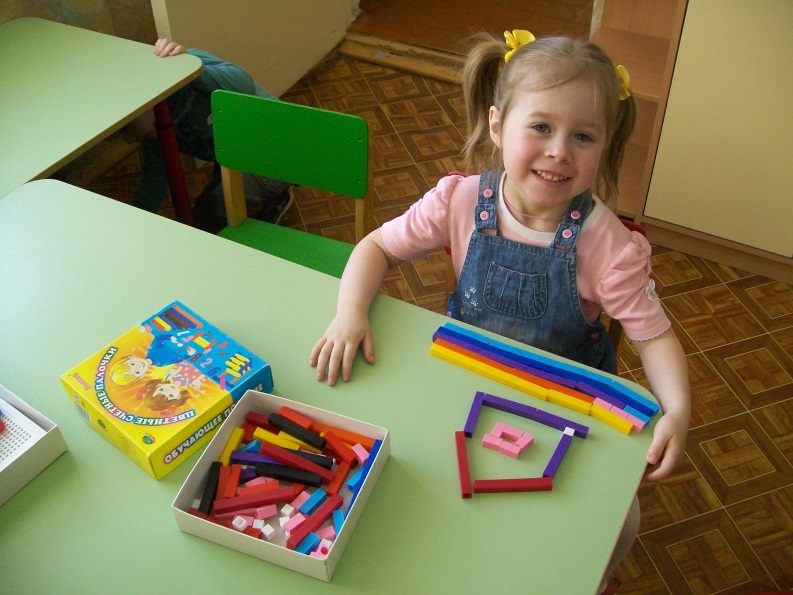 Самостоятельная 
деятельность 
детей
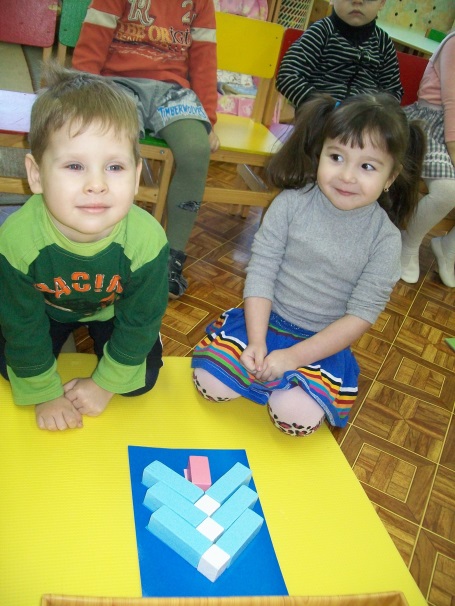 Игры с палочками Кюизенера
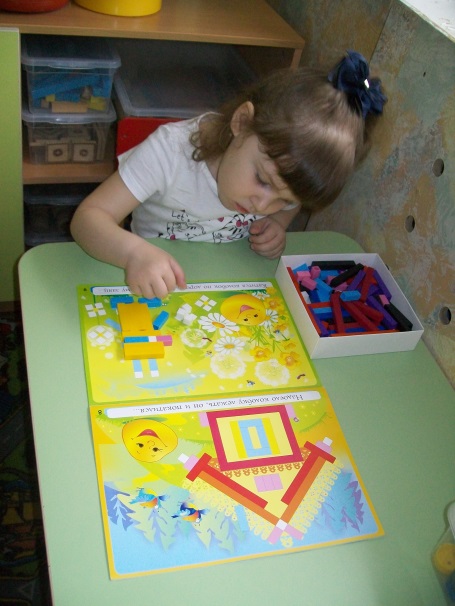 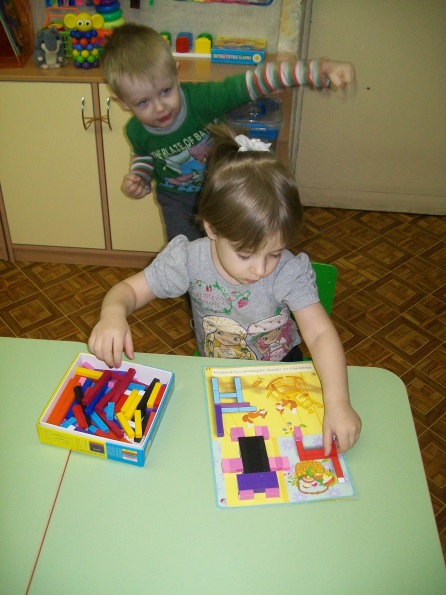 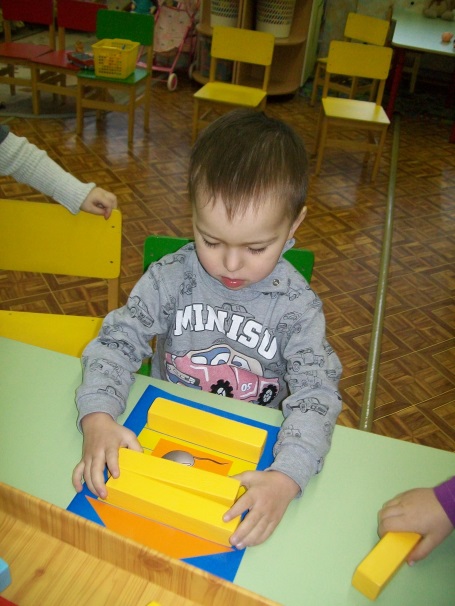 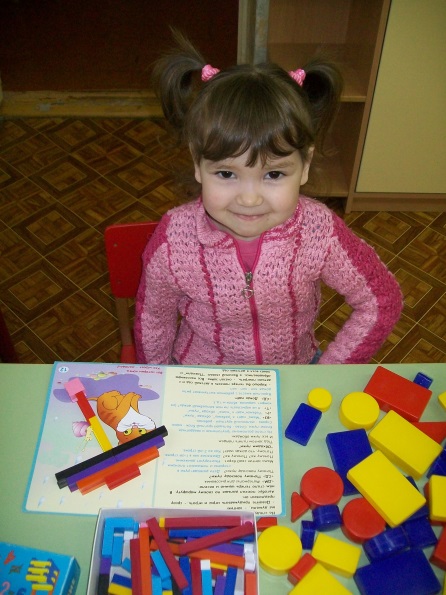 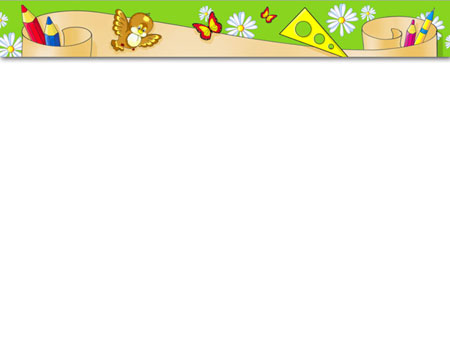 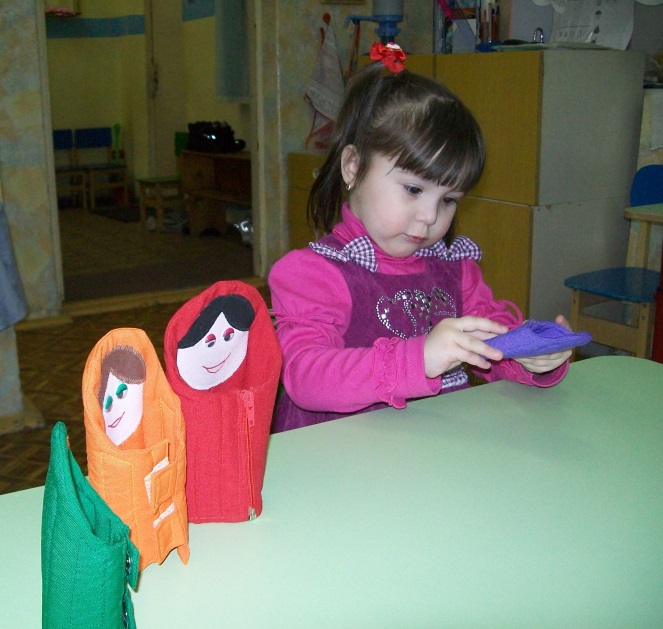 Самостоятельная 
деятельность 
детей
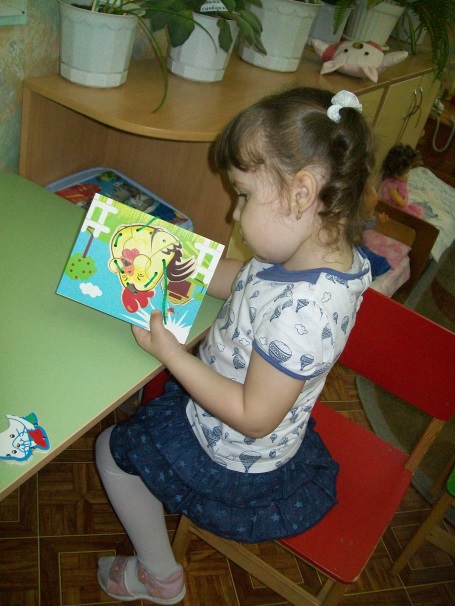 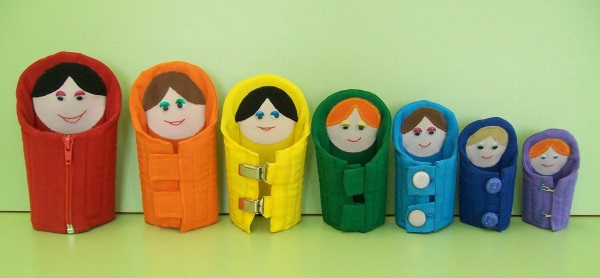 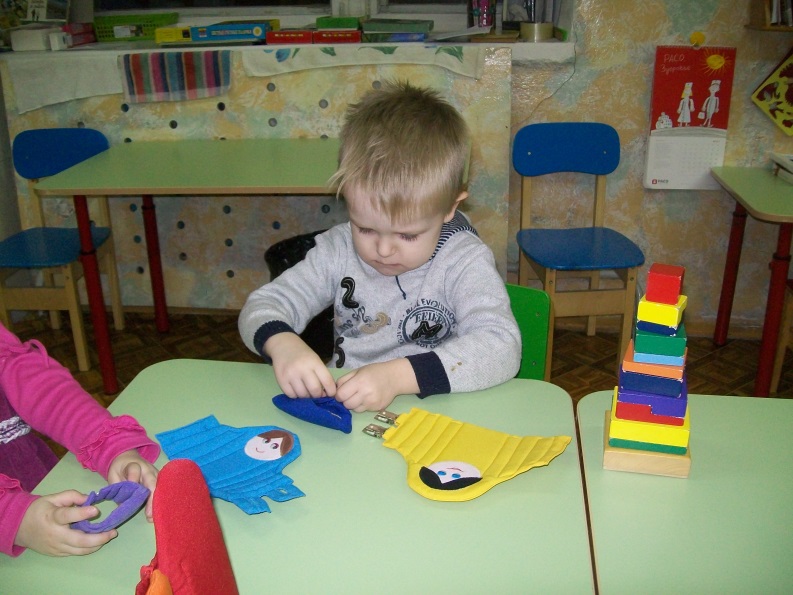 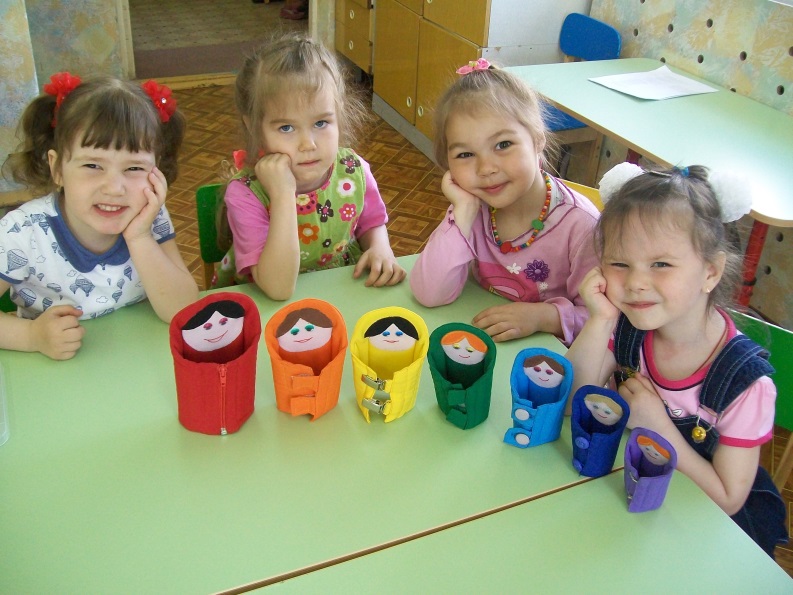 Застежки,
шнуровки.
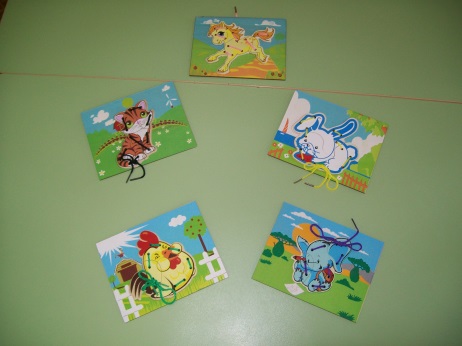 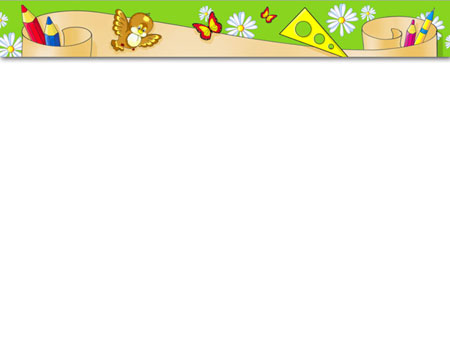 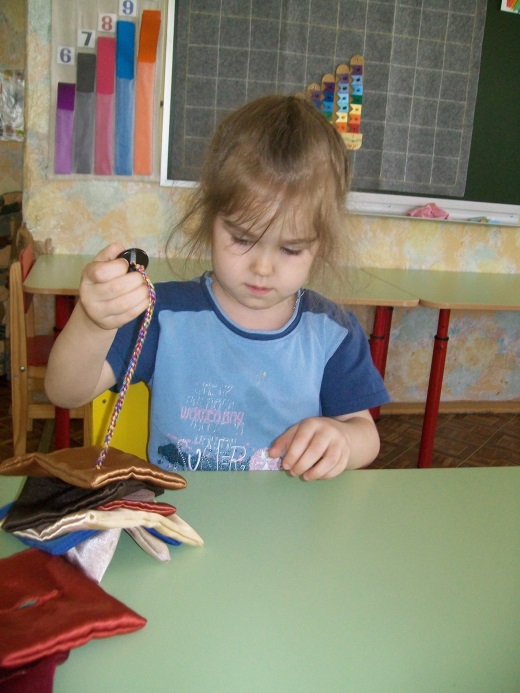 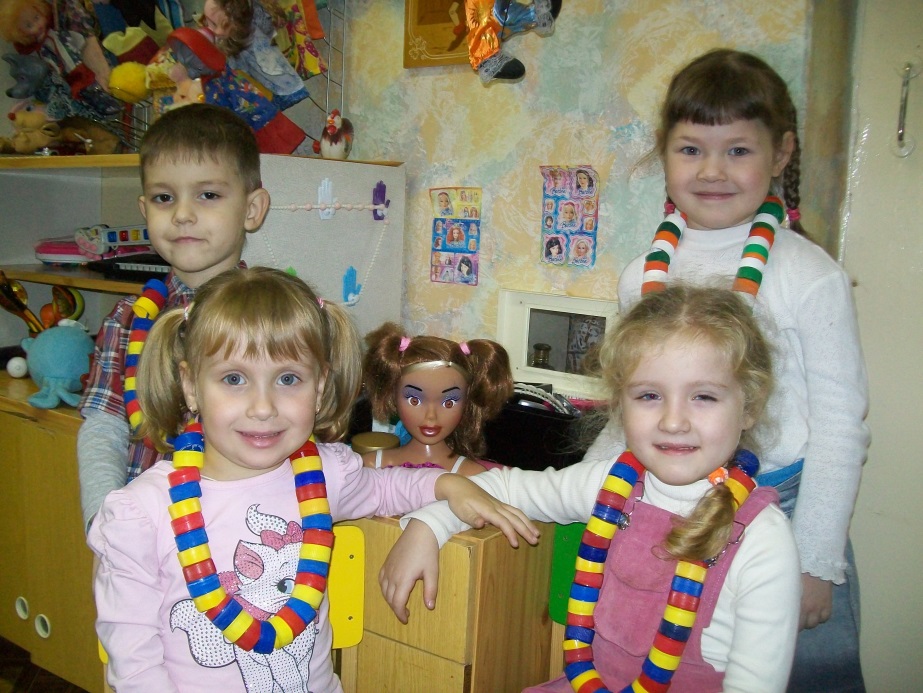 Самостоятельная 
деятельность 
детей
Игры с бусами,
сенсорный куб.
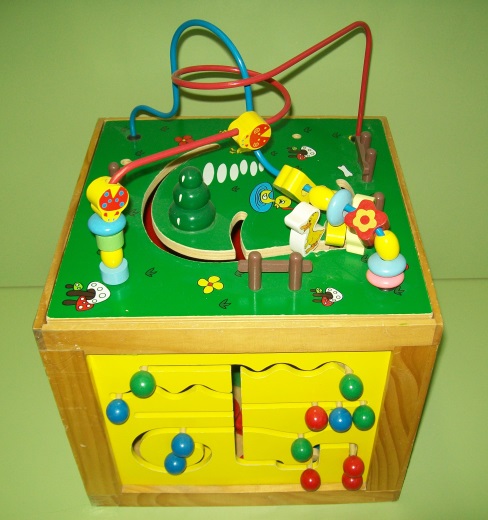 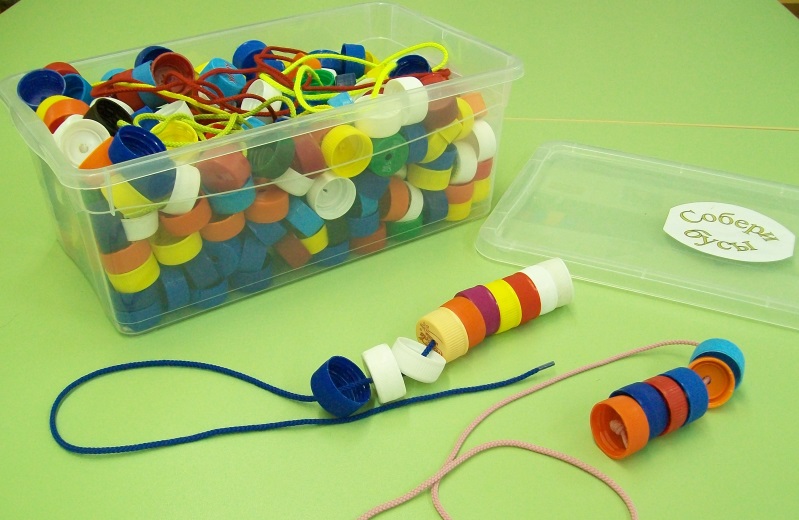 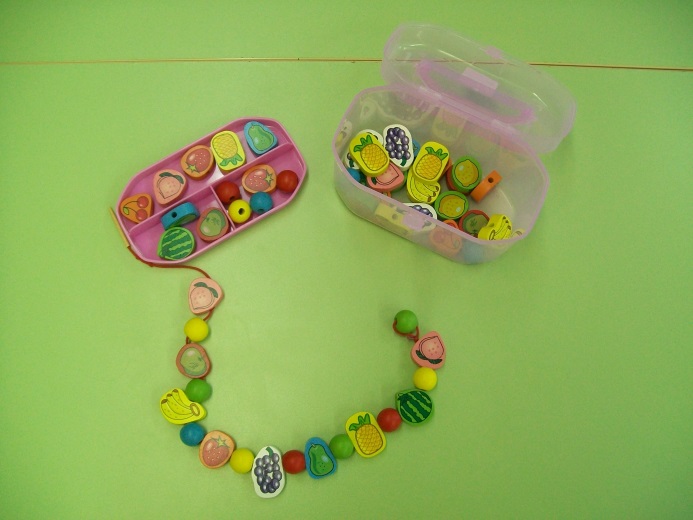 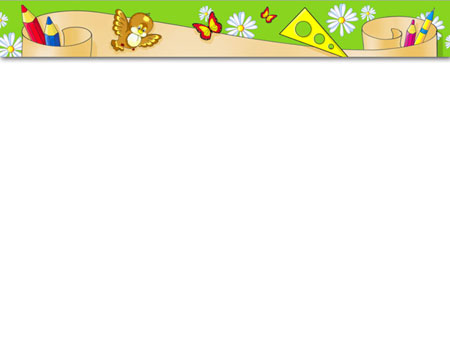 Самостоятельная деятельность детей
Пальчиковый театр, мозаика, игры с завинчиванием.
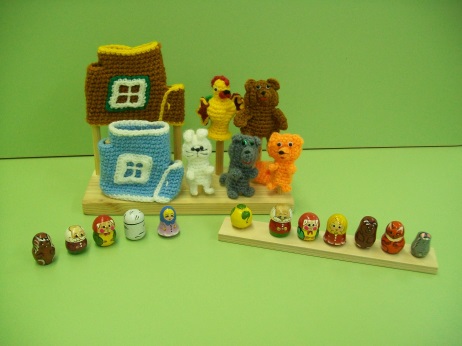 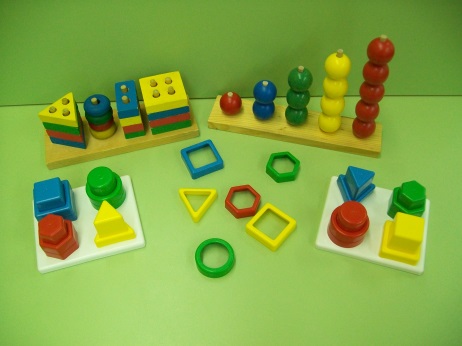 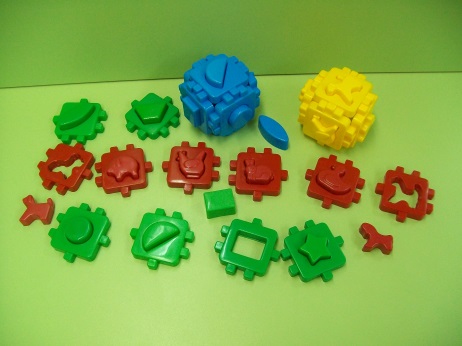 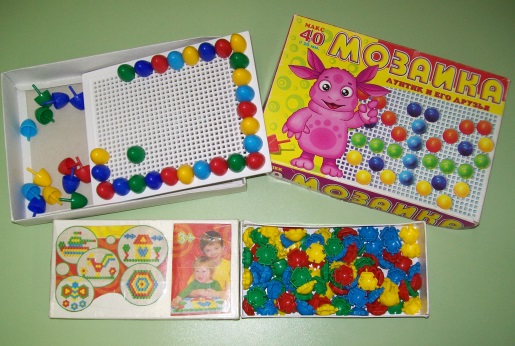 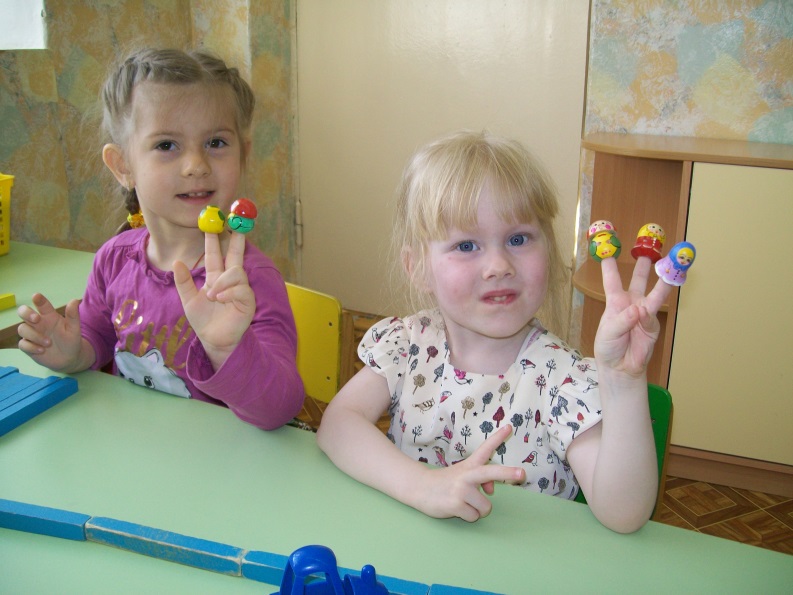 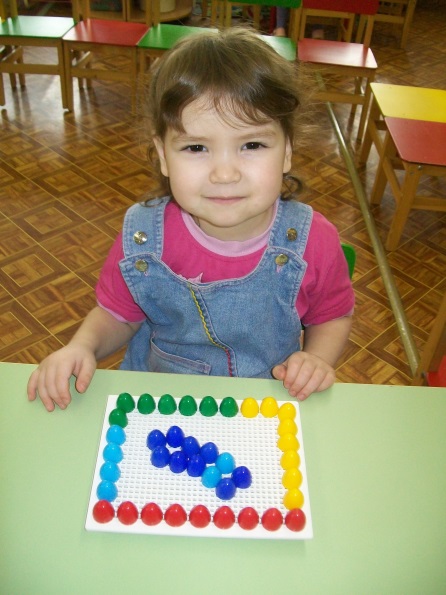 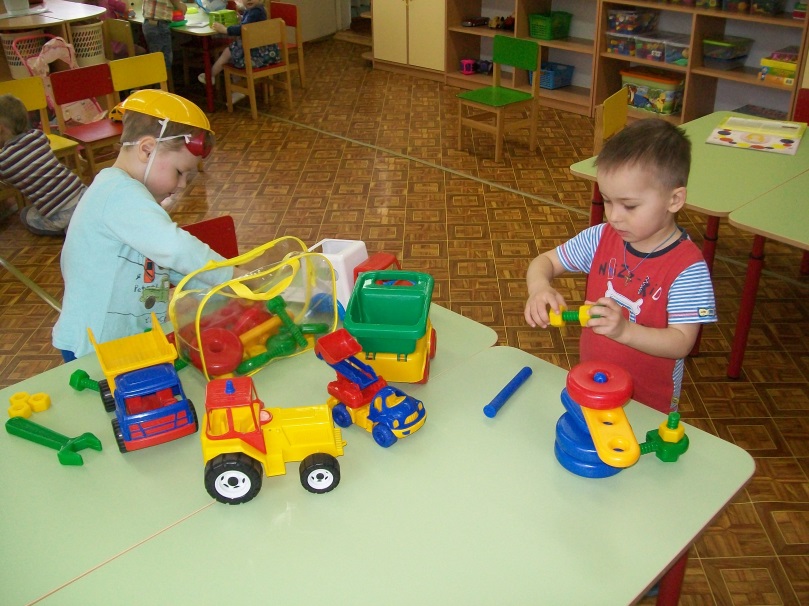 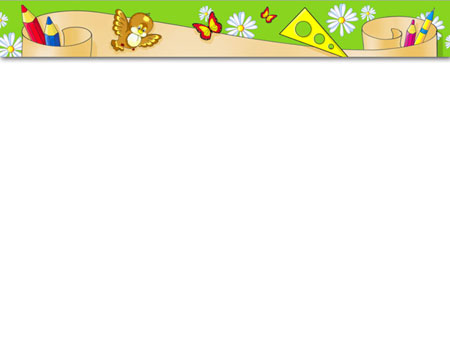 Самостоятельная 
деятельность 
детей
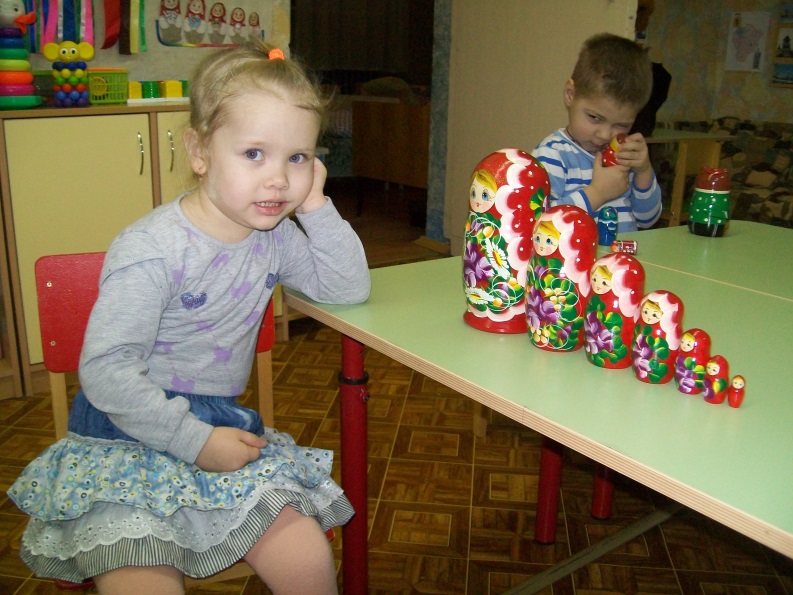 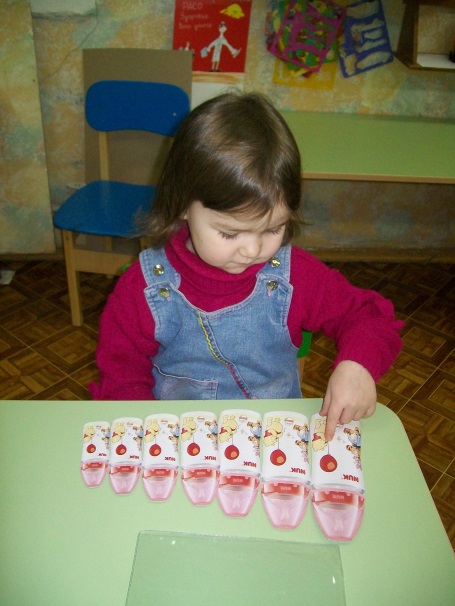 Матрешки, построение сериационного ряда из 
наборов, сделанных своими руками.
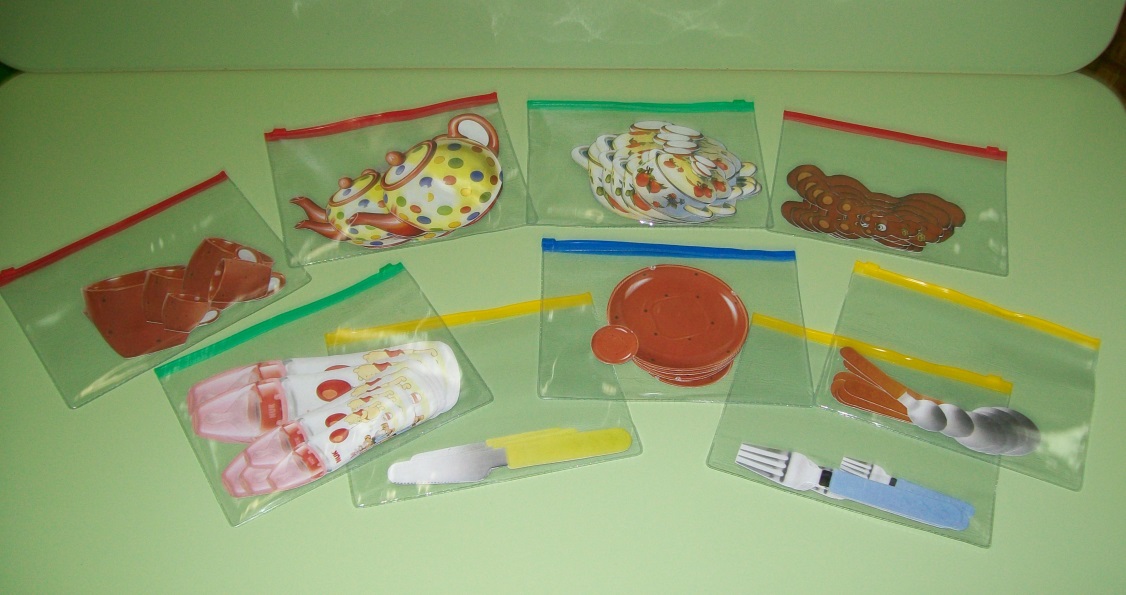 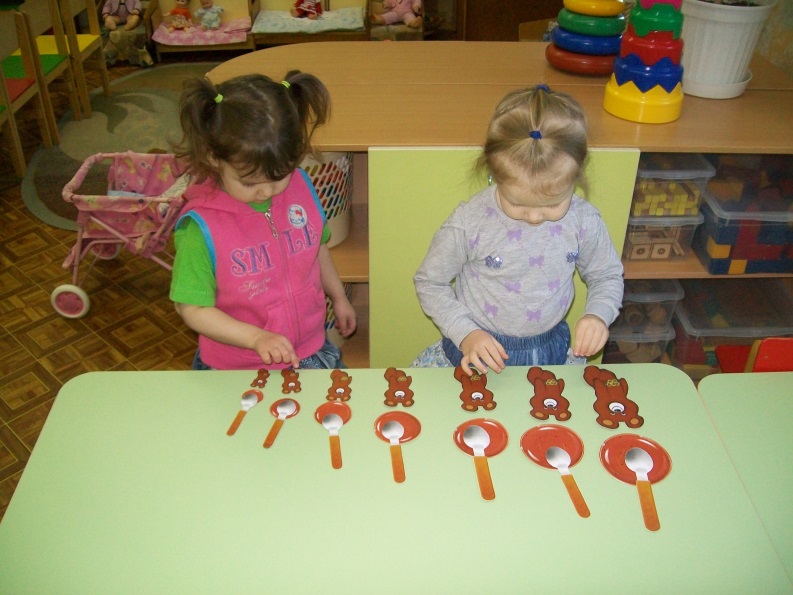 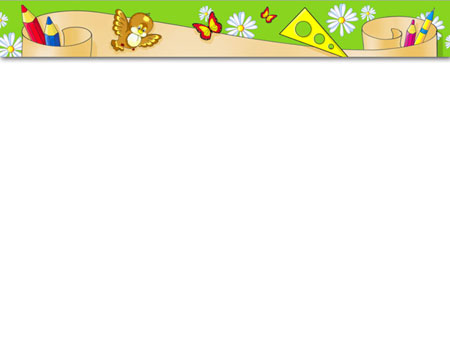 Самостоятельная деятельность детей
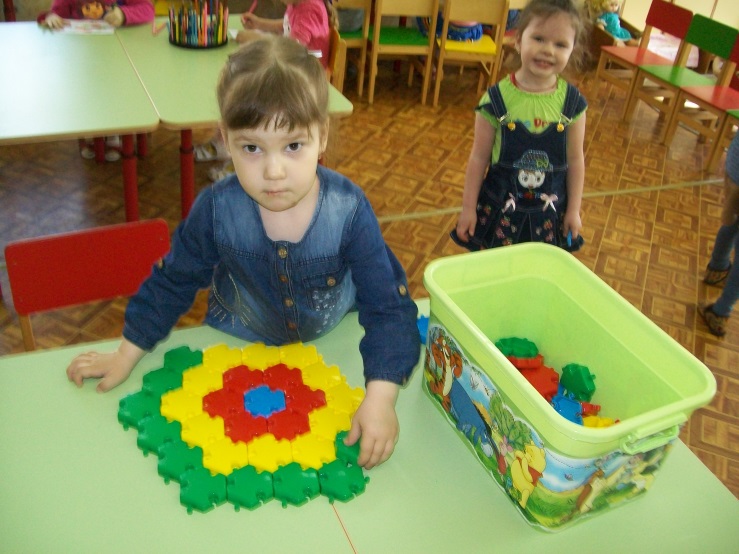 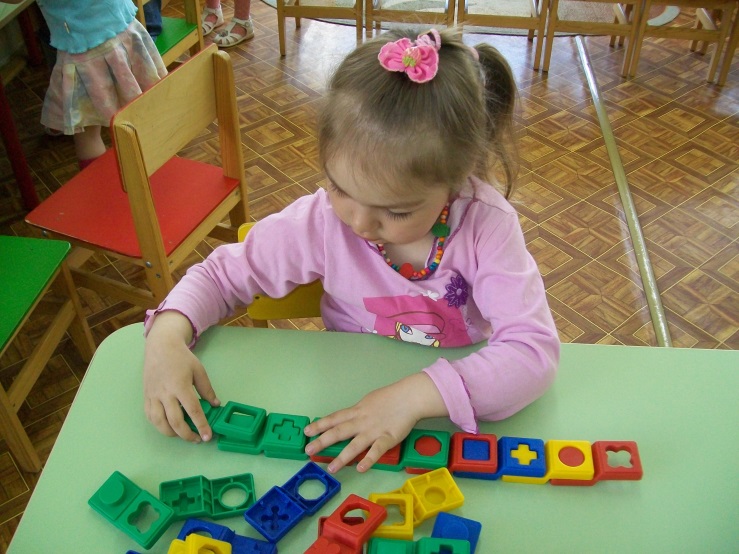 Пазлы,
игры «Подбери по форме»,
вкладыши.
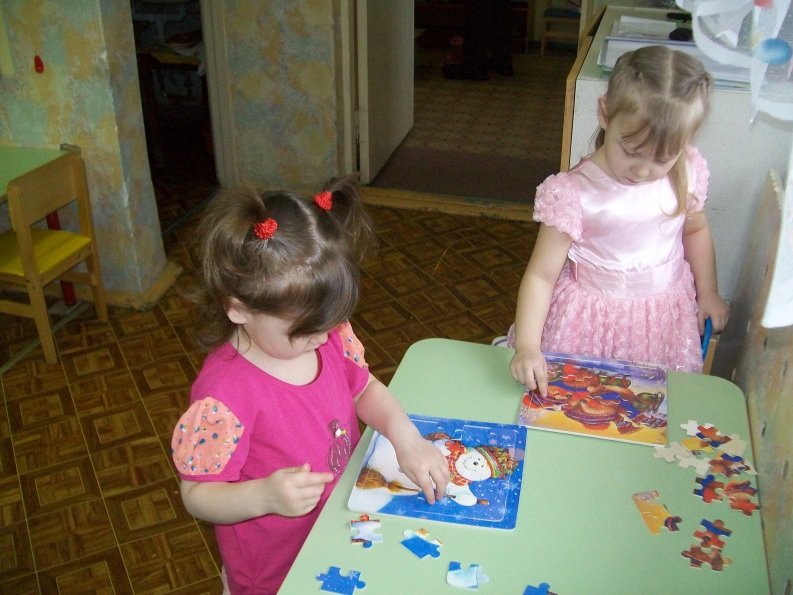 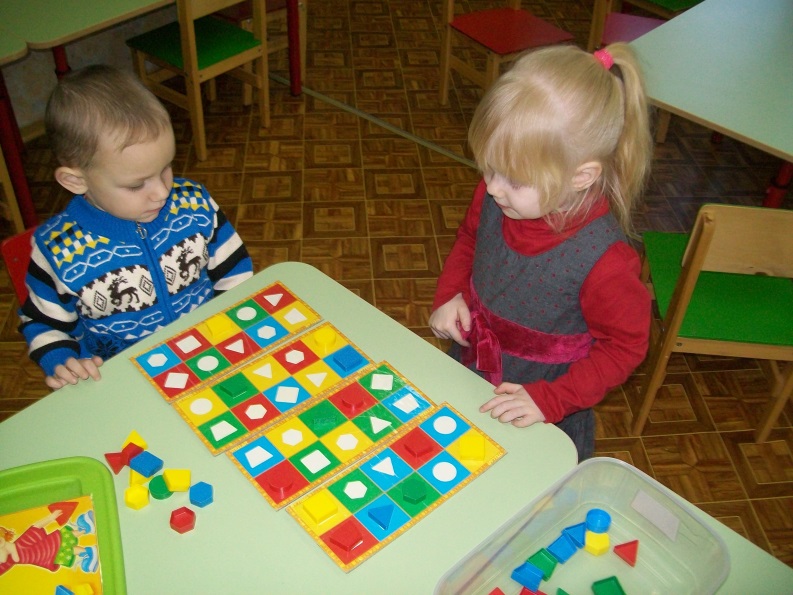 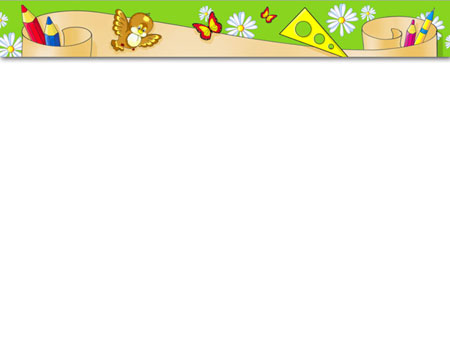 Самостоятельная деятельность детей
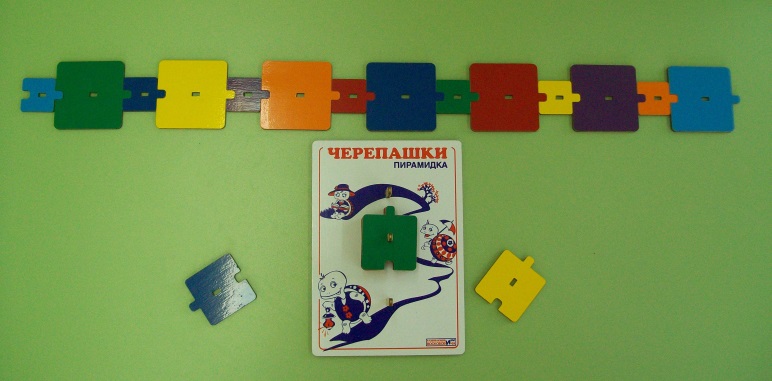 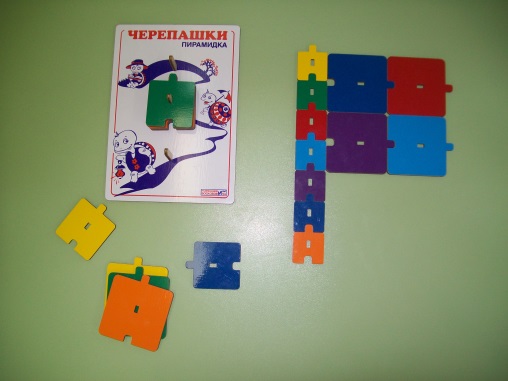 Конструкторы
«Черепашки» и 
Коврограф «Ларчик» 
Воскобовича.
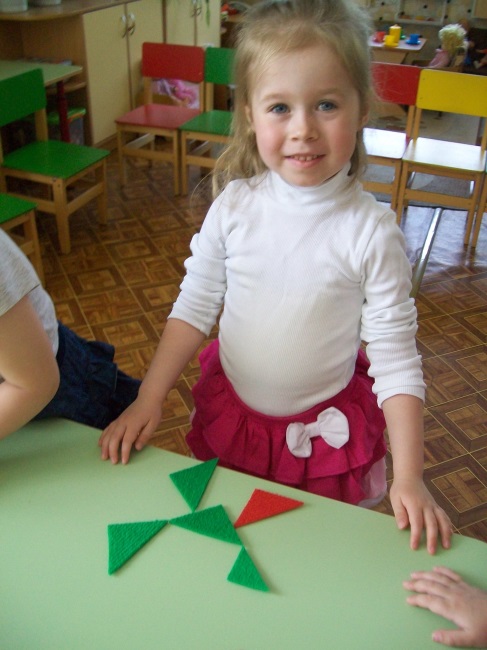 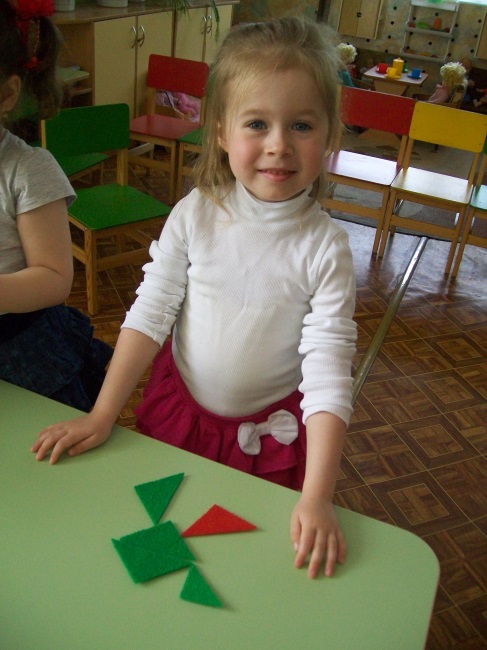 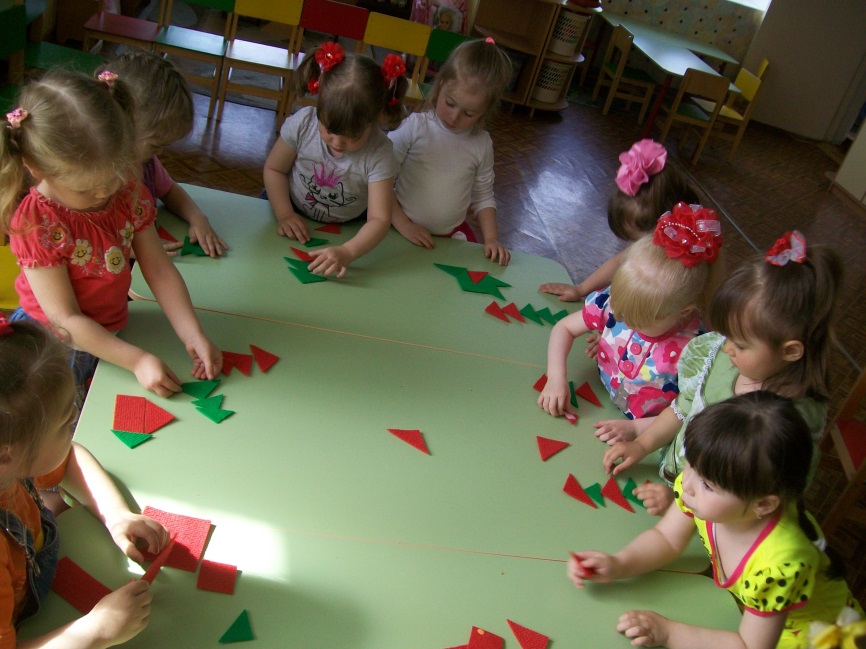 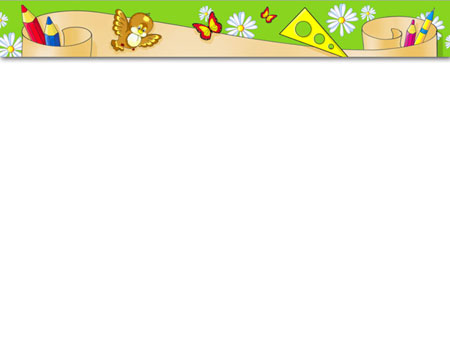 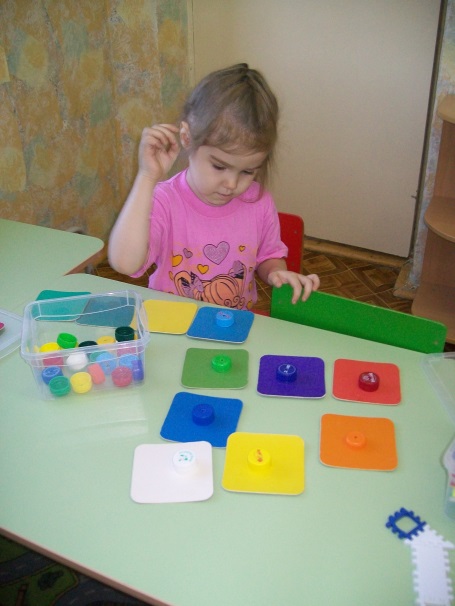 Самостоятельная 
деятельность 
детей
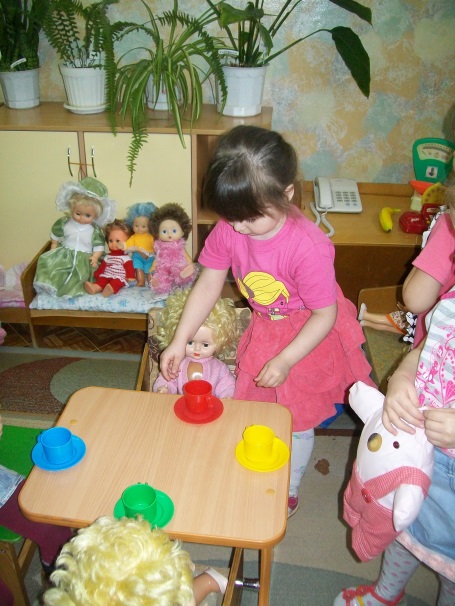 Игры с песком на прогулке, 
сюжетно-ролевые игры, 
настольные игры – 
везде прослеживается 
сенсорное 
развитие 
детей.
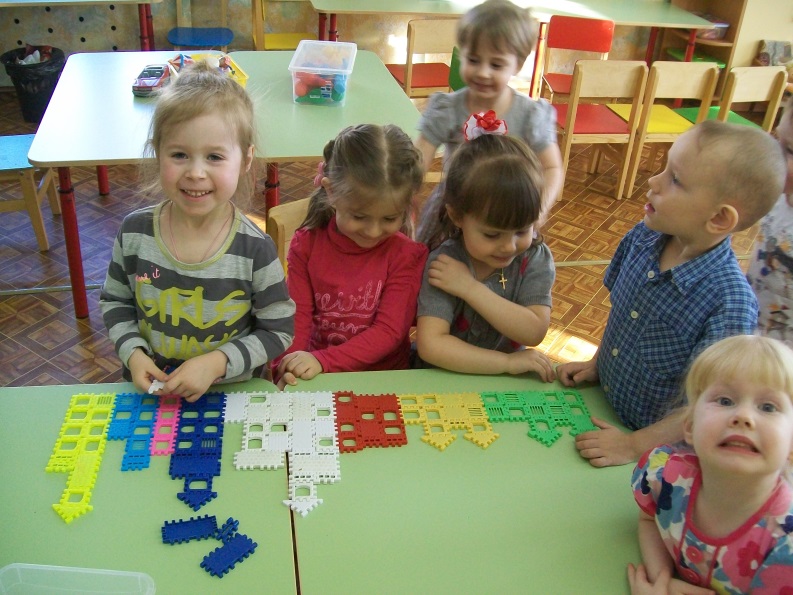 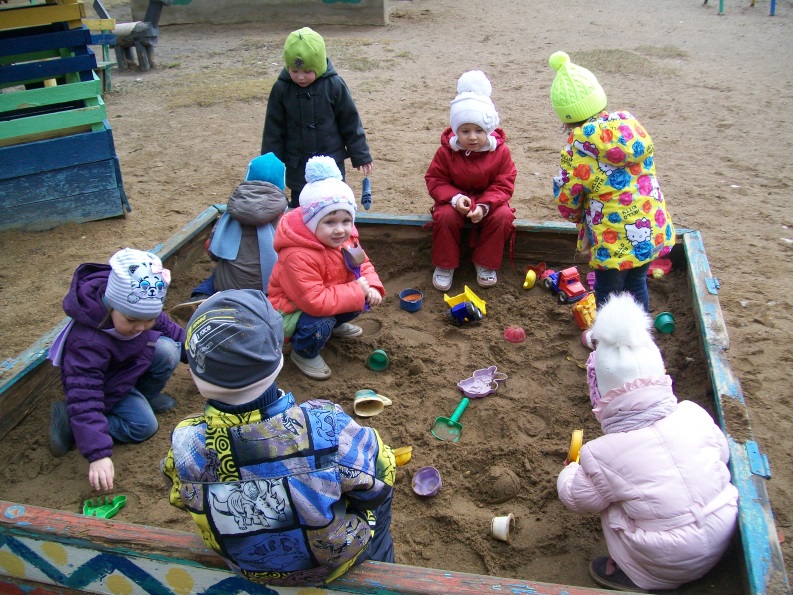 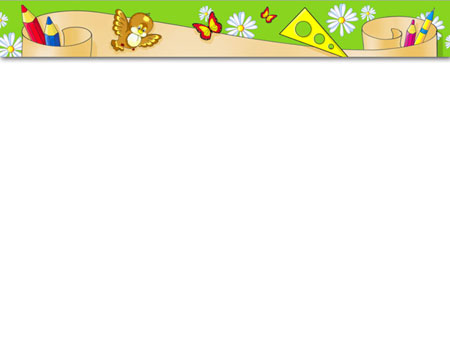 Работа с родителями
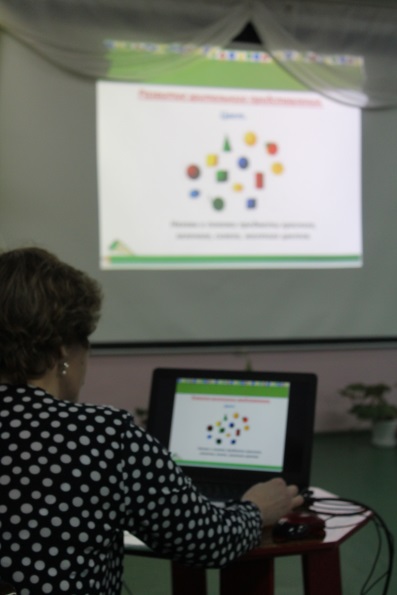 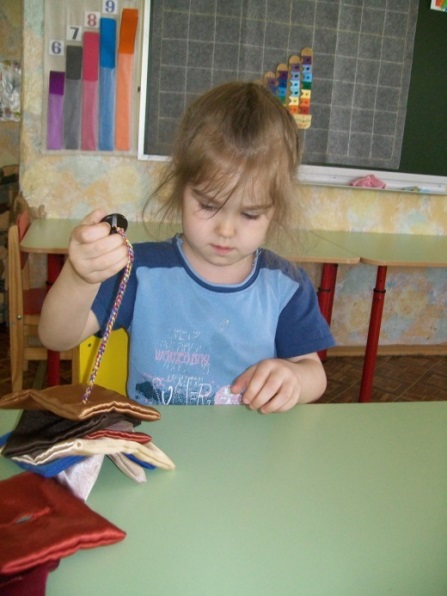 Проведение родительского собрания, где я показала презентацию-консультацию по теме сенсорного развития через игровые упражнения.

Помощь родителей в создании развивающей среды группы.
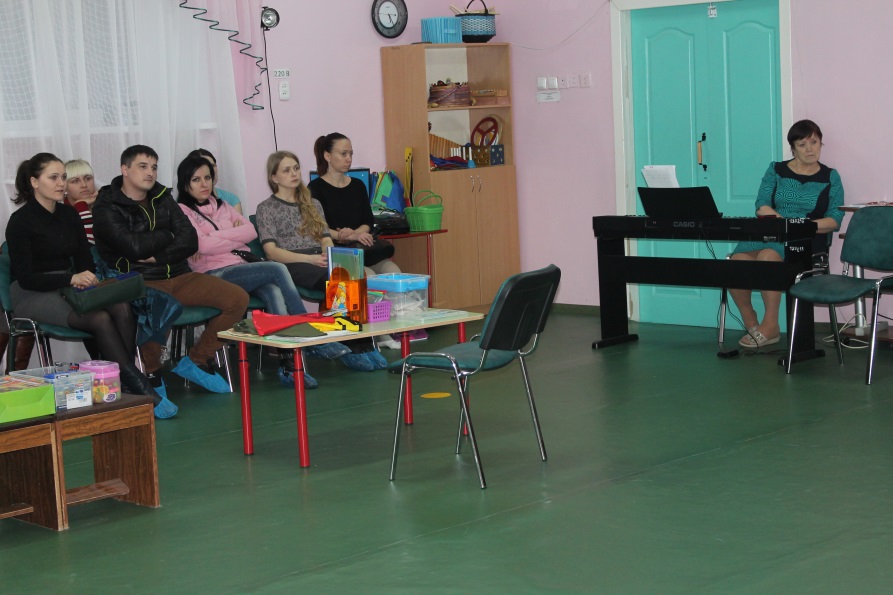 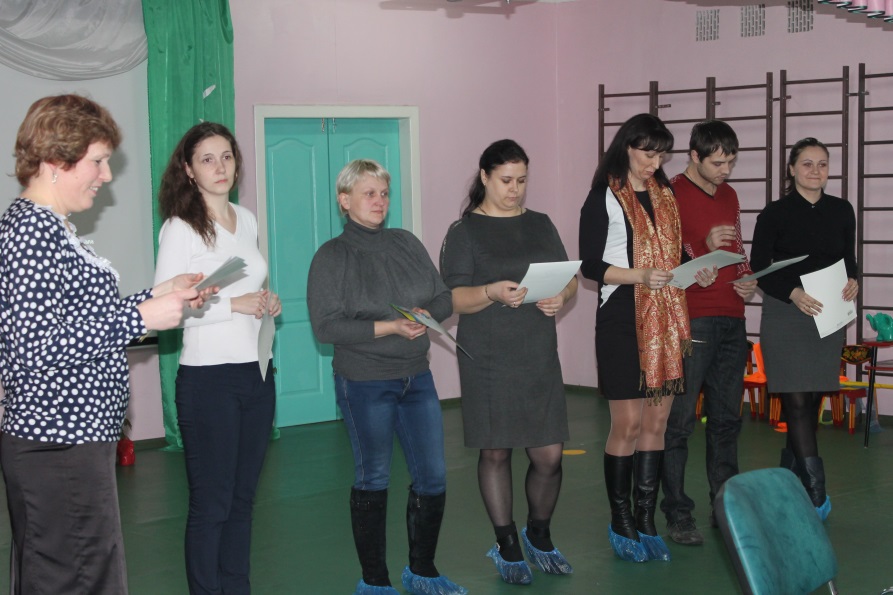 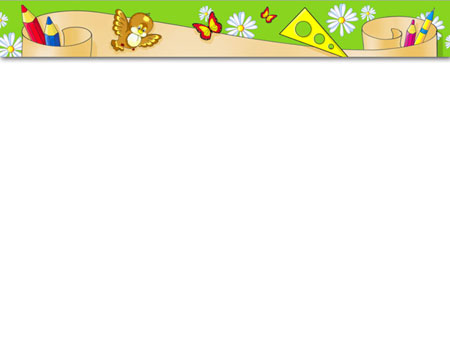 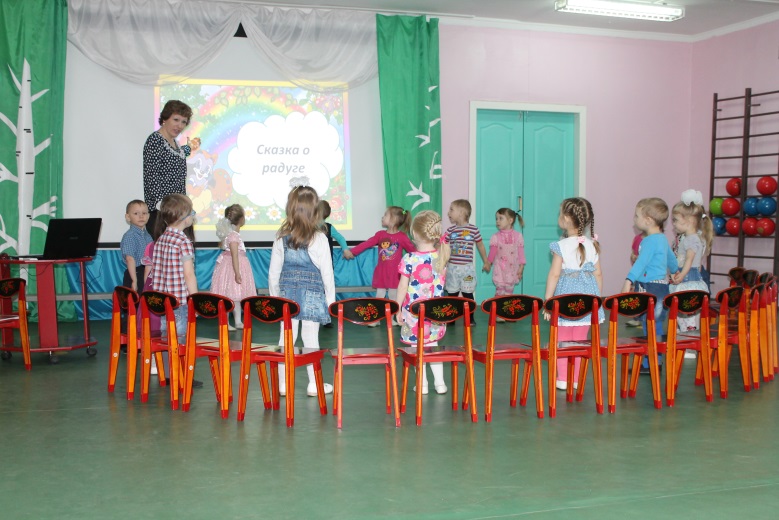 Развлечения.
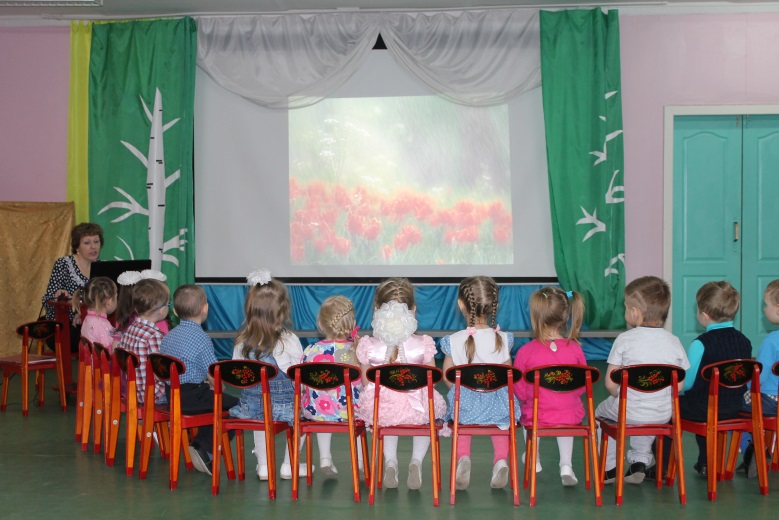 Показ 
сказки 
о радуге.
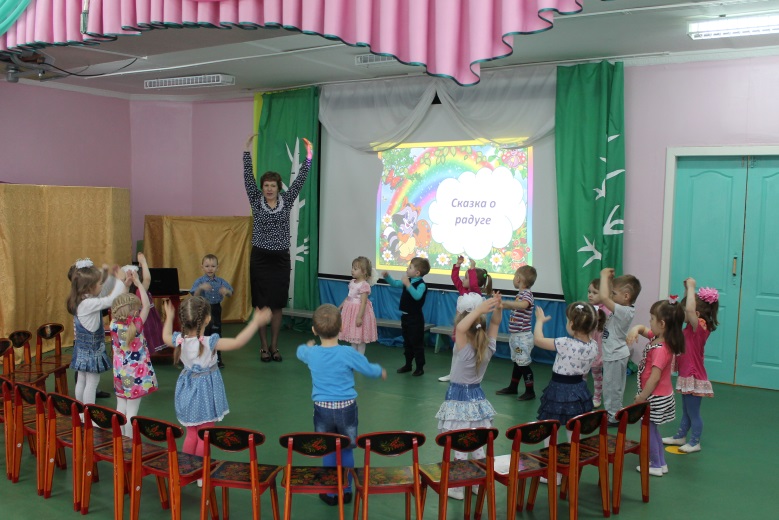 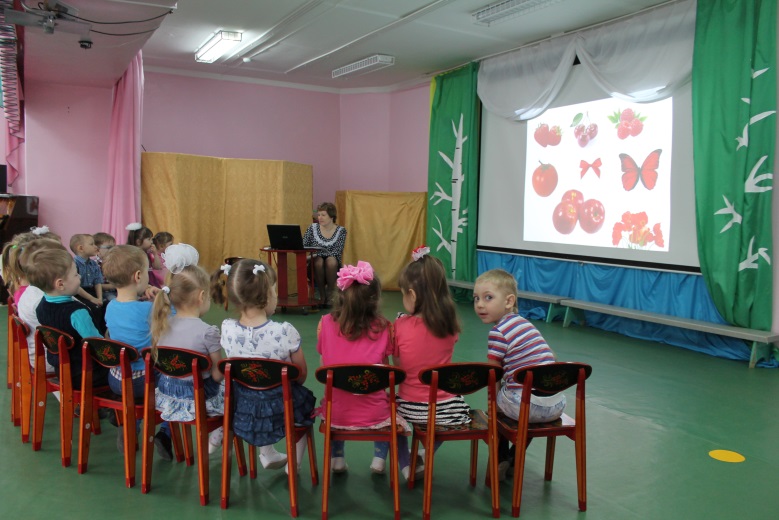 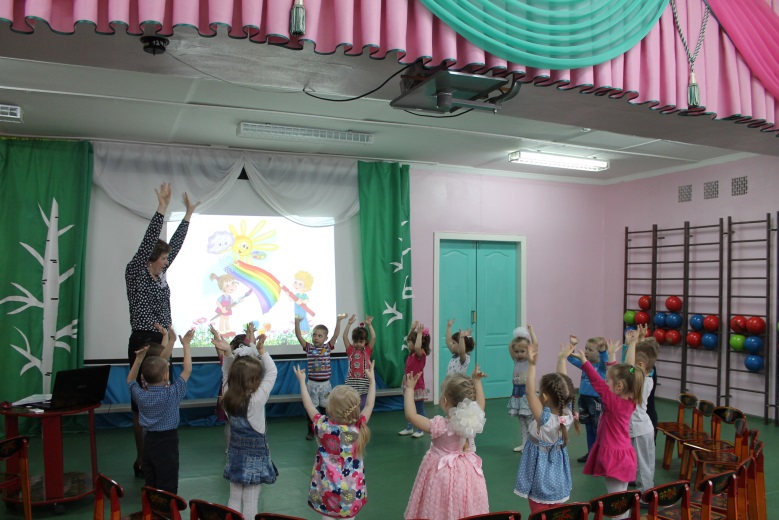 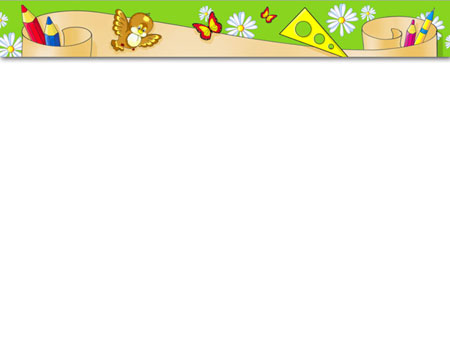 Развлечения – «Праздник радуги»
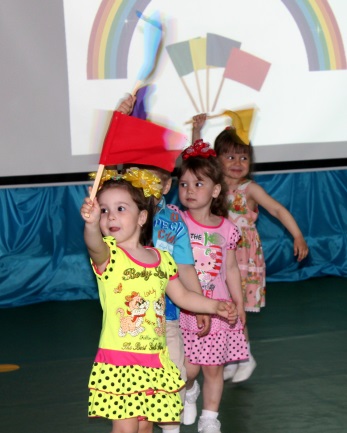 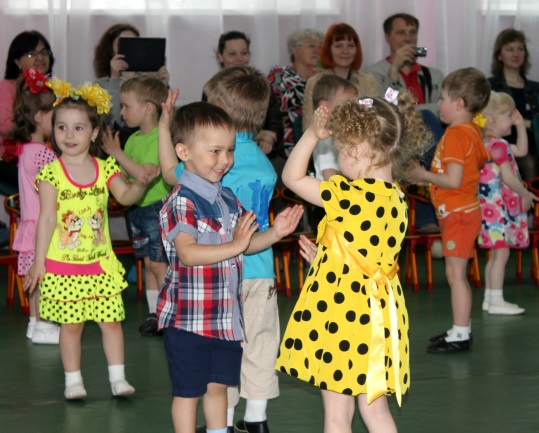 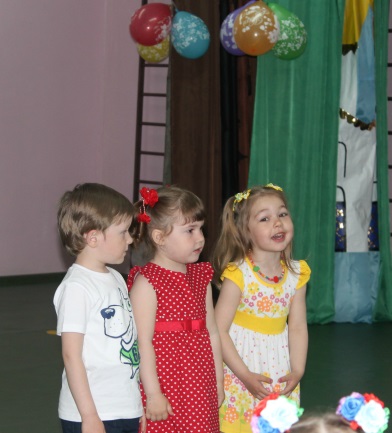 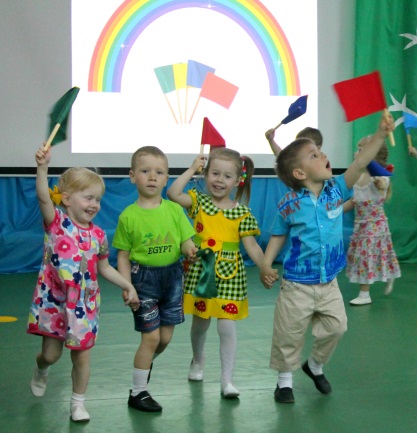 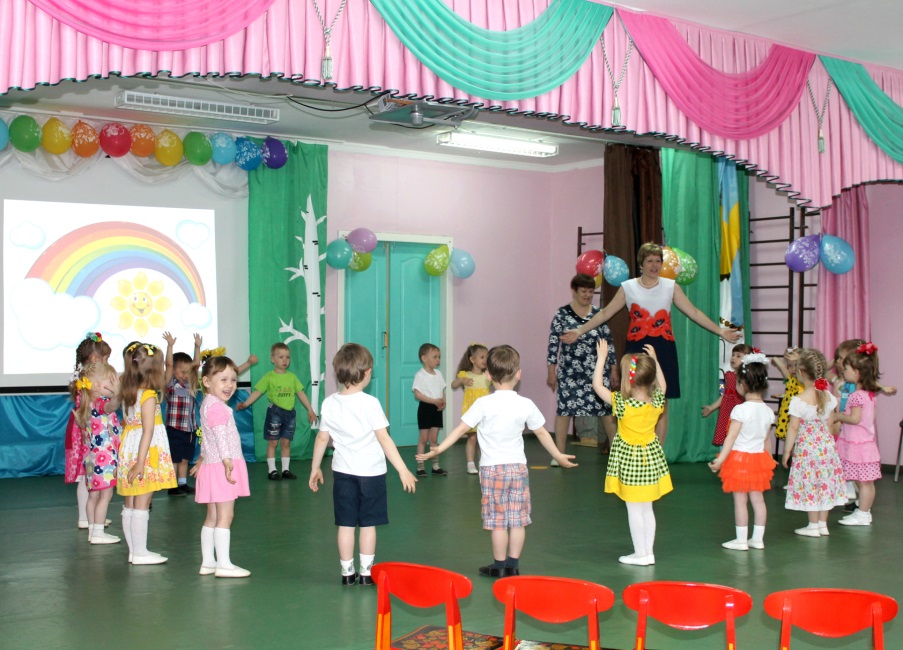 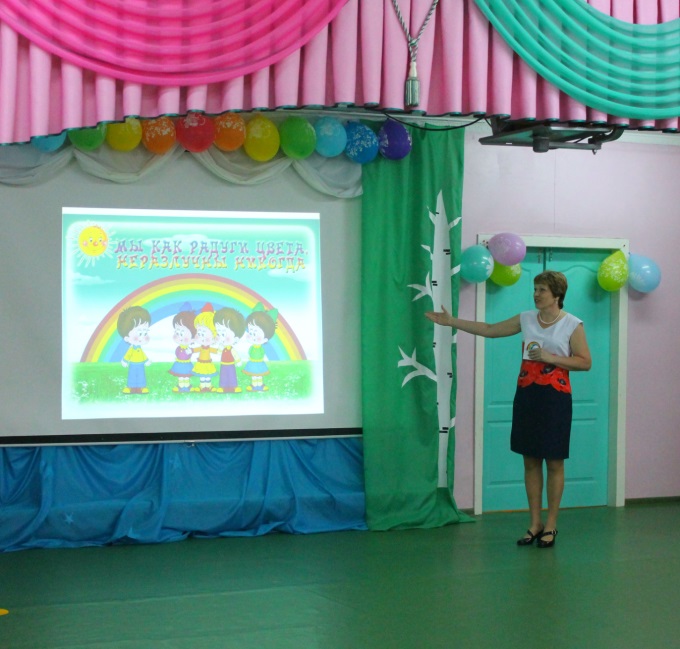 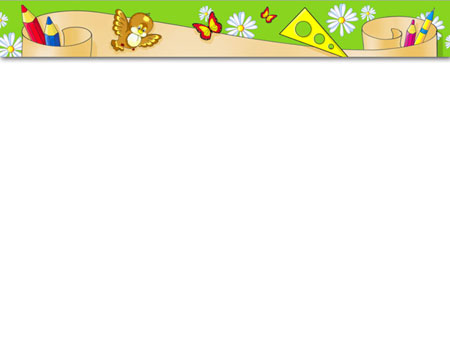 Дизайн и оформление 
группы
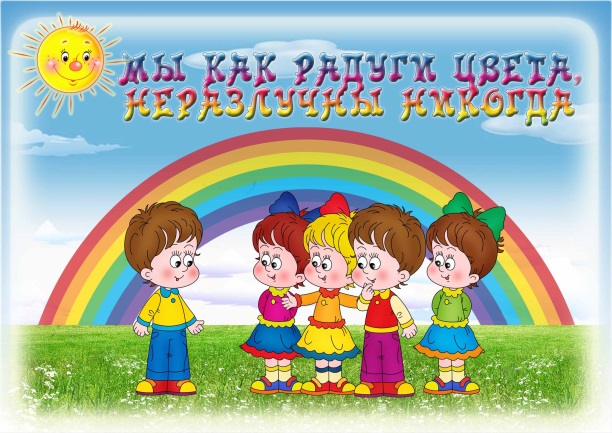 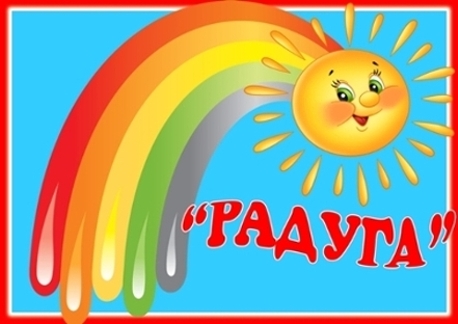 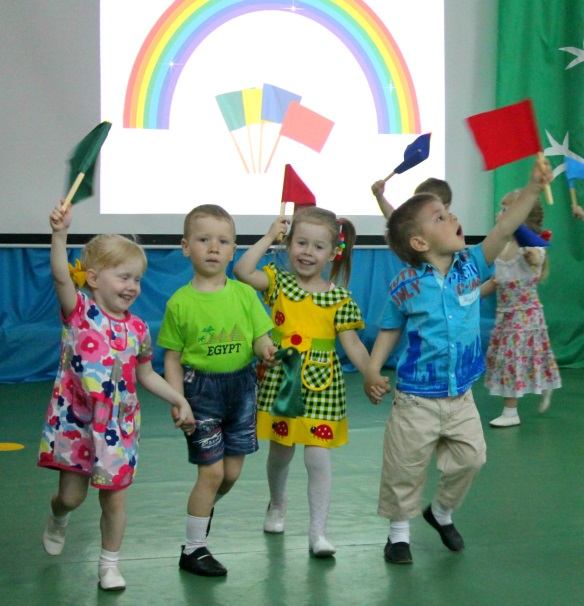 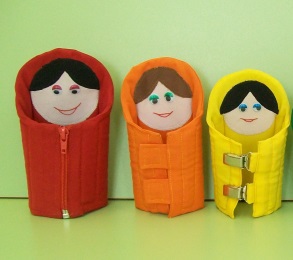 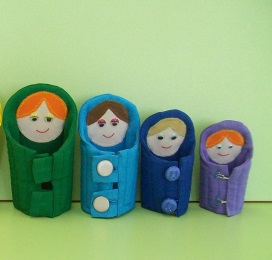 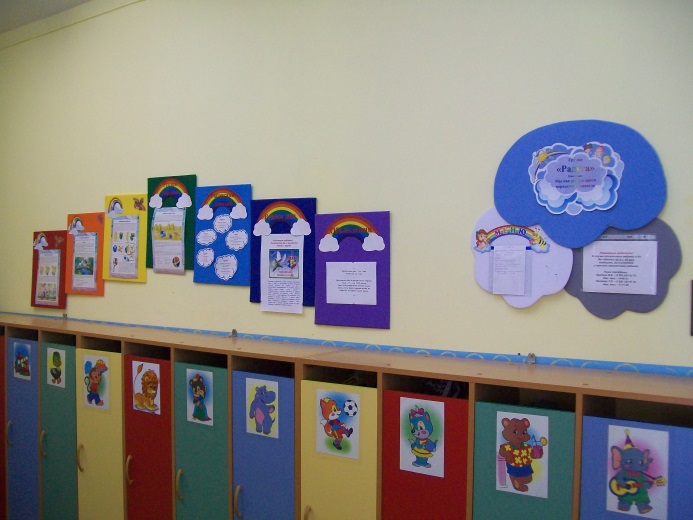 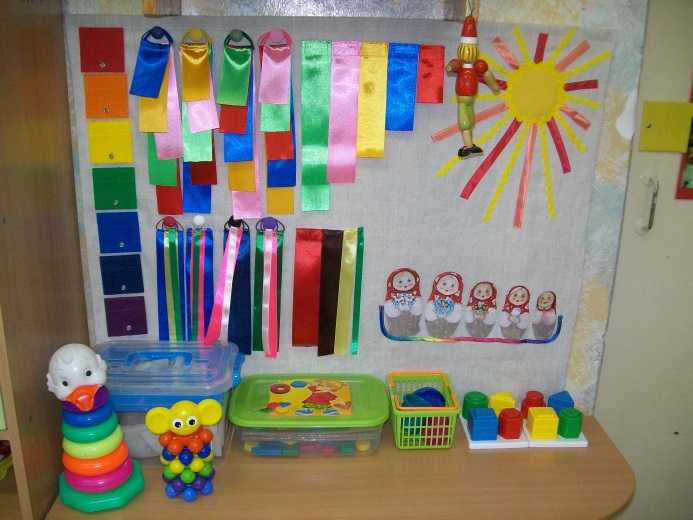 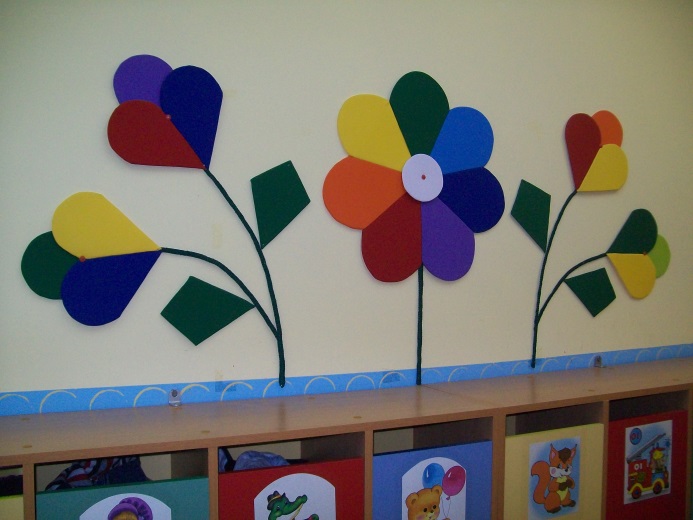 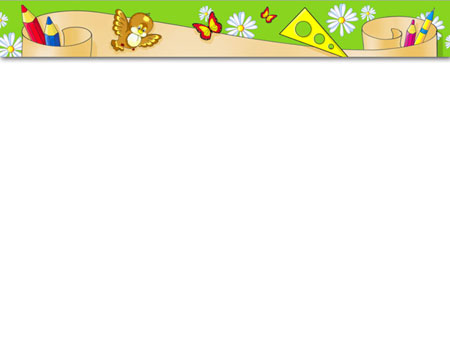 Спасибо за внимание
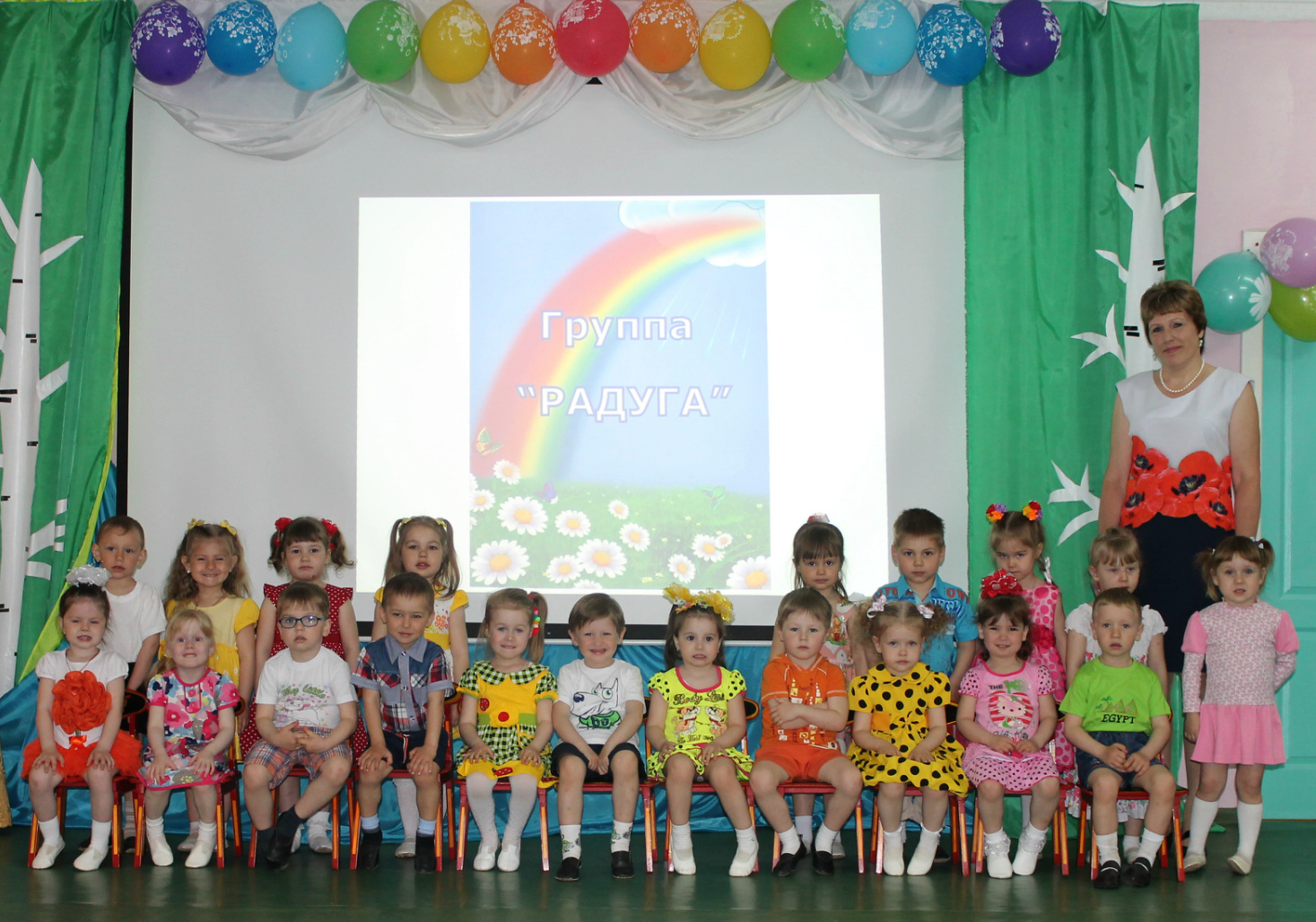